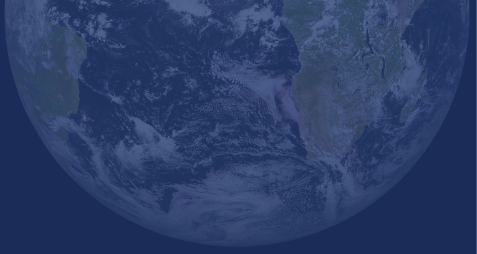 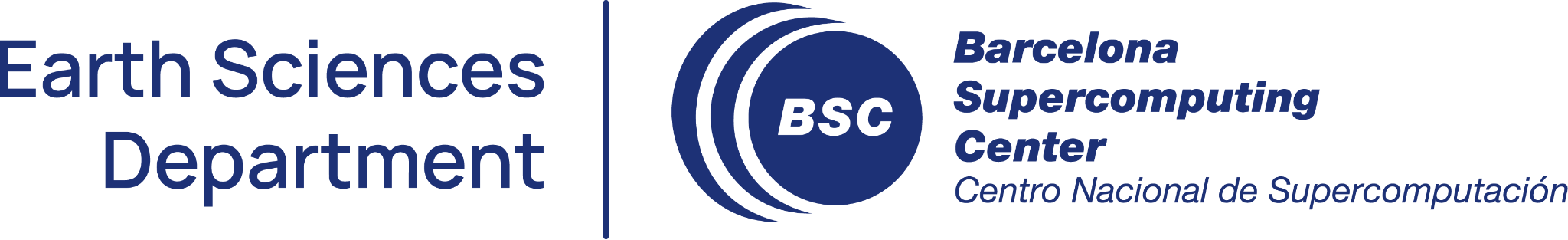 Forecast Briefing

February 2025
Aleksander Lacima-Nadolnik, Paloma Trascasa-Castro, Xavi Domingo, Diego Campos, Matías Olmo
Climate Services Team (CST)
Earth System Services (ESS)
Barcelona Supercomputing Center (BSC)
Tuesday, 18th Feb 2025
Outline
Recent state of the climate

Seasonal forecasts

Intra-seasonal forecasts

Discussion
‹#›
Outline
Recent state of the climate

Seasonal forecasts

Intra-seasonal forecasts

Discussion
‹#›
Recent state of the climate
Temperature
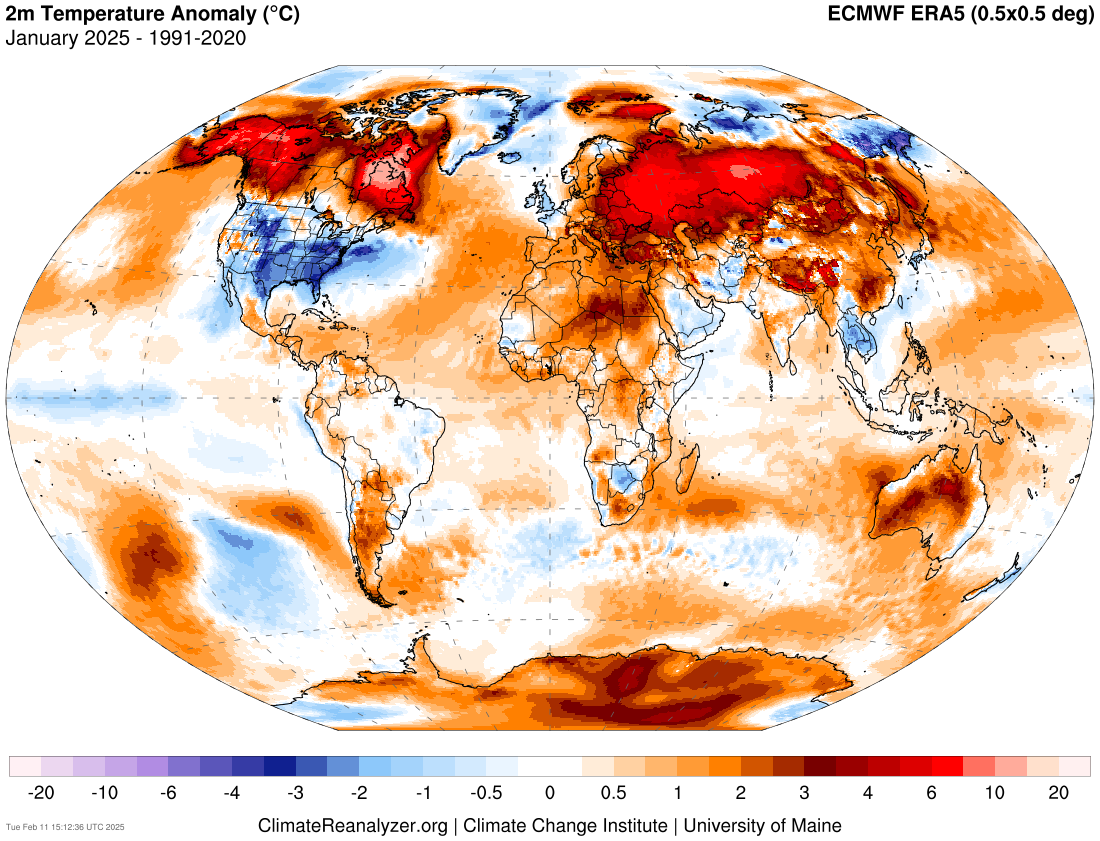 Last month’s signal is pretty similar to last season’s, with some notable exceptions: Alaska, Continental US, UK, Sahel, Botsuana, Arabia, parts of Iran and Afghanistan, Southeast Asia, parts of Siberia, Kamchatka
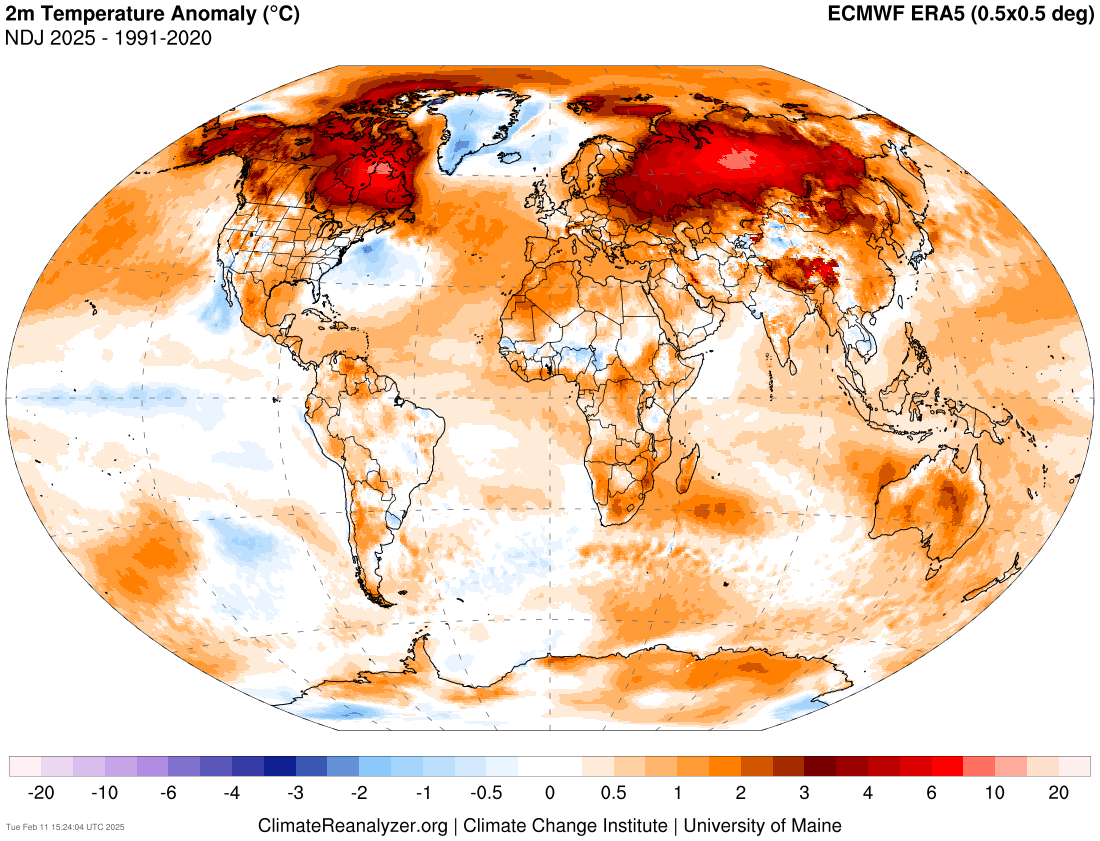 ‹#›
Source: https://climatereanalyzer.org/research_tools/monthly_maps/
[Speaker Notes: https://iridl.ldeo.columbia.edu/maproom/Global/Precipitation/Anomaly.html
https://iridl.ldeo.columbia.edu/maproom/Global/Precipitation/Seasonal.html
https://iridl.ldeo.columbia.edu/maproom/Global/Precipitation/WASP_Indices.html]
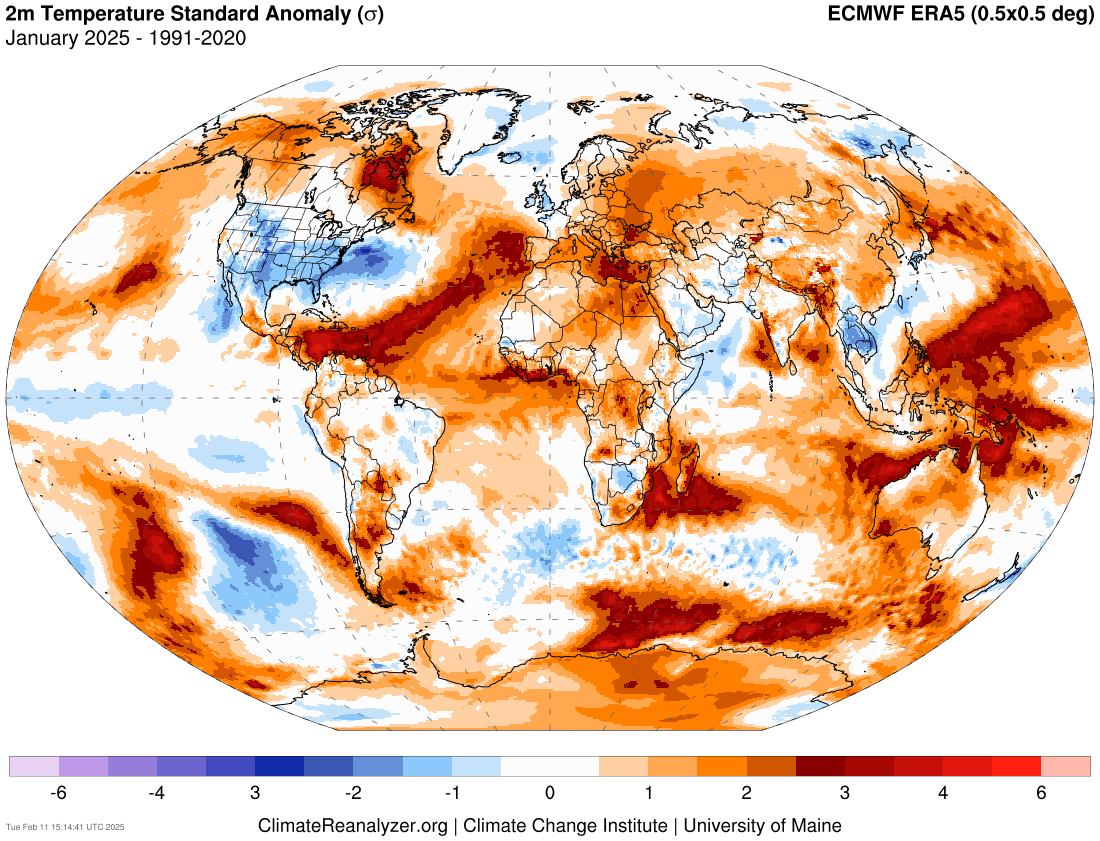 The standardized anomaly gives a measure of how large an anomaly is compared to the climatological (i.e. typical) variability. It is measured in number of 𝞼 (i.e. number of standard deviations)
‹#›
Source: https://climatereanalyzer.org/research_tools/monthly_maps/
[Speaker Notes: https://iridl.ldeo.columbia.edu/maproom/Global/Atm_Temp/Anomaly.html
https://iridl.ldeo.columbia.edu/maproom/Global/Atm_Temp/Seasonal.html
https://iridl.ldeo.columbia.edu/maproom/Global/Atm_Temp/Std_Anom_Chnge.html]
Recent state of the climate
Barcelona
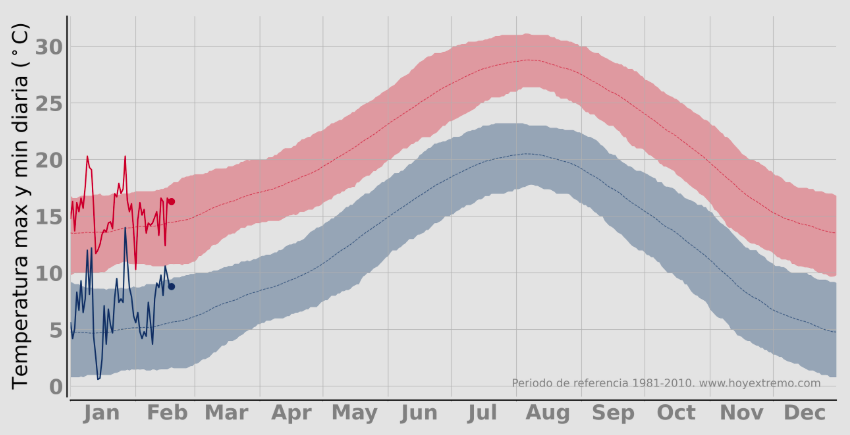 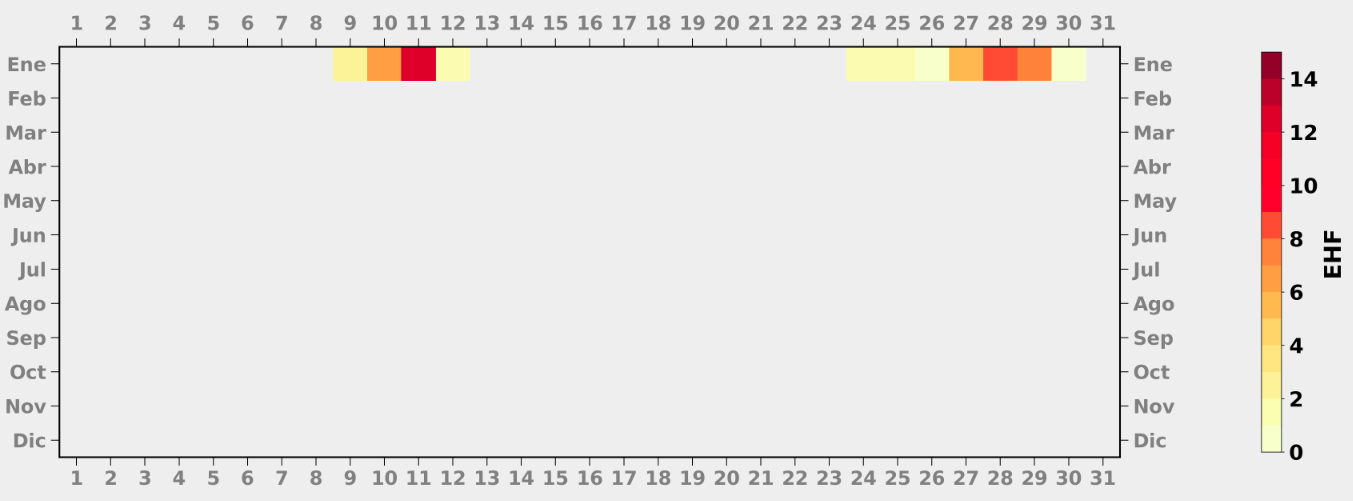 Excess Heat Factor (EHF): Temperature-based index that allows to monitor the extension, duration and intensity of a heat wave.
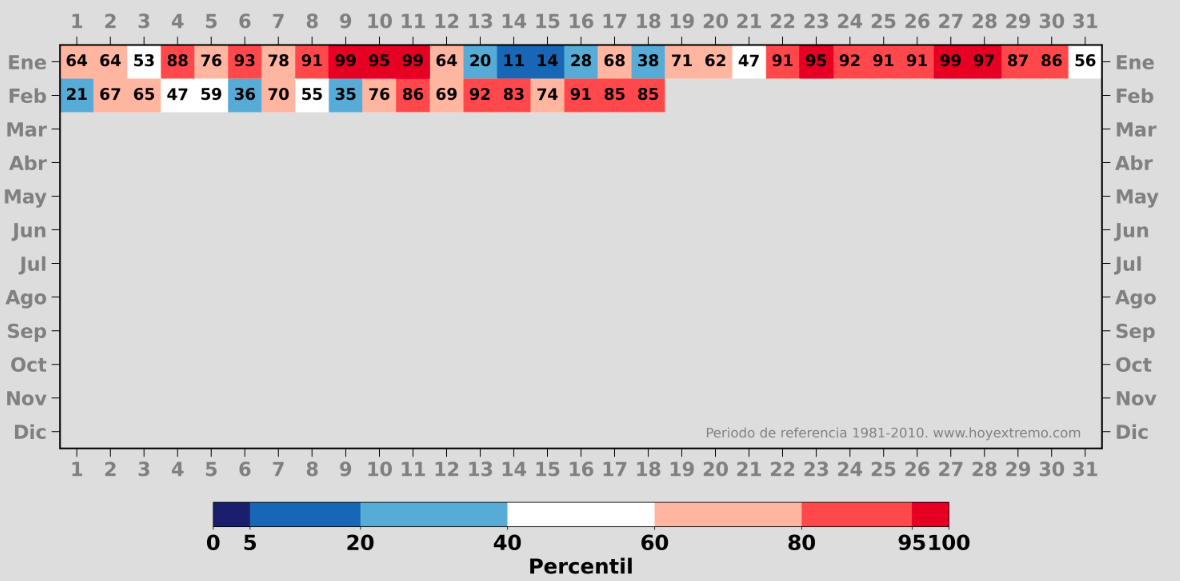 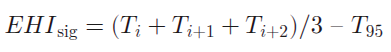 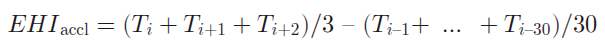 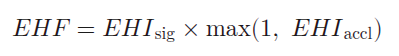 ‹#›
Source: https://hoyextremo.com/city_pages/barcelona/#summary
[Speaker Notes: https://iridl.ldeo.columbia.edu/maproom/Global/Precipitation/Seasonal.html
https://iridl.ldeo.columbia.edu/maproom/Global/Precipitation/WASP_Indices.html]
Recent state of the climate
Precipitation
Storm Éowyn:  extremely powerful extratropical cyclone which hit Ireland and the UK on 24 Jan 2025, and Norway on the 25th.
High precipitation over Indonesia.
Dryness over Australia and central South America.
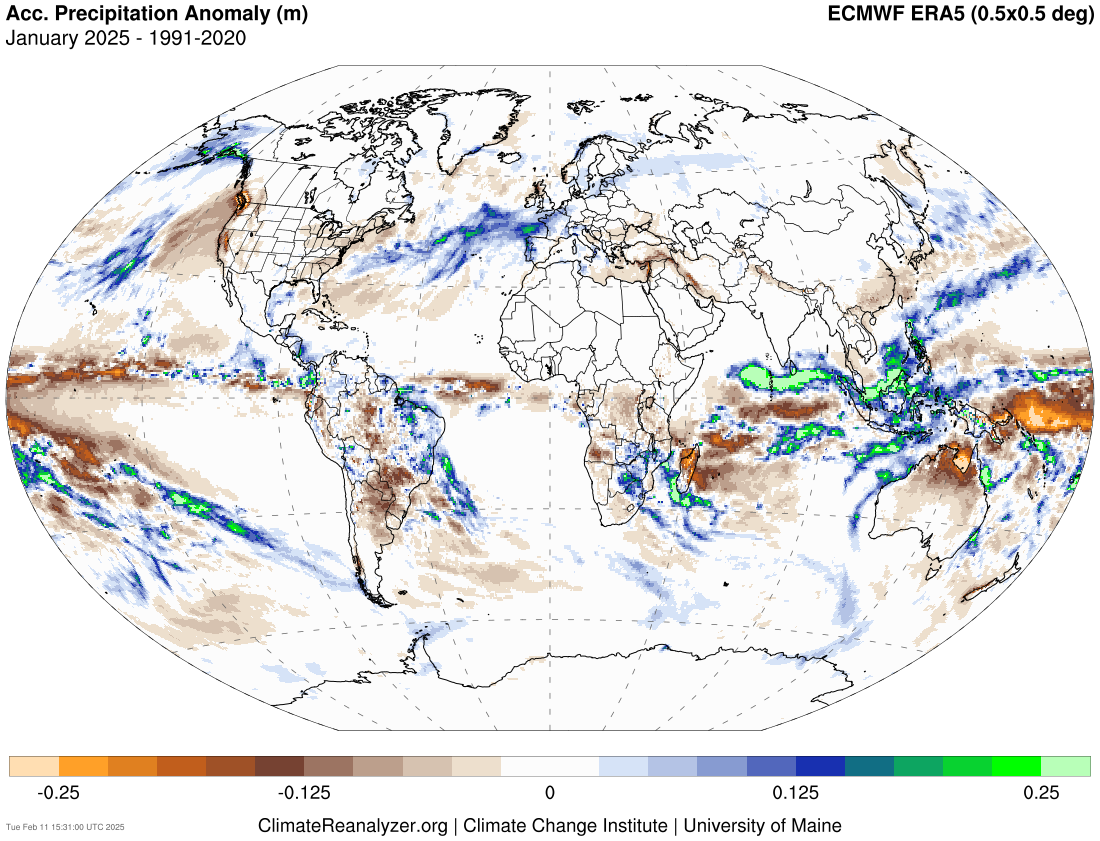 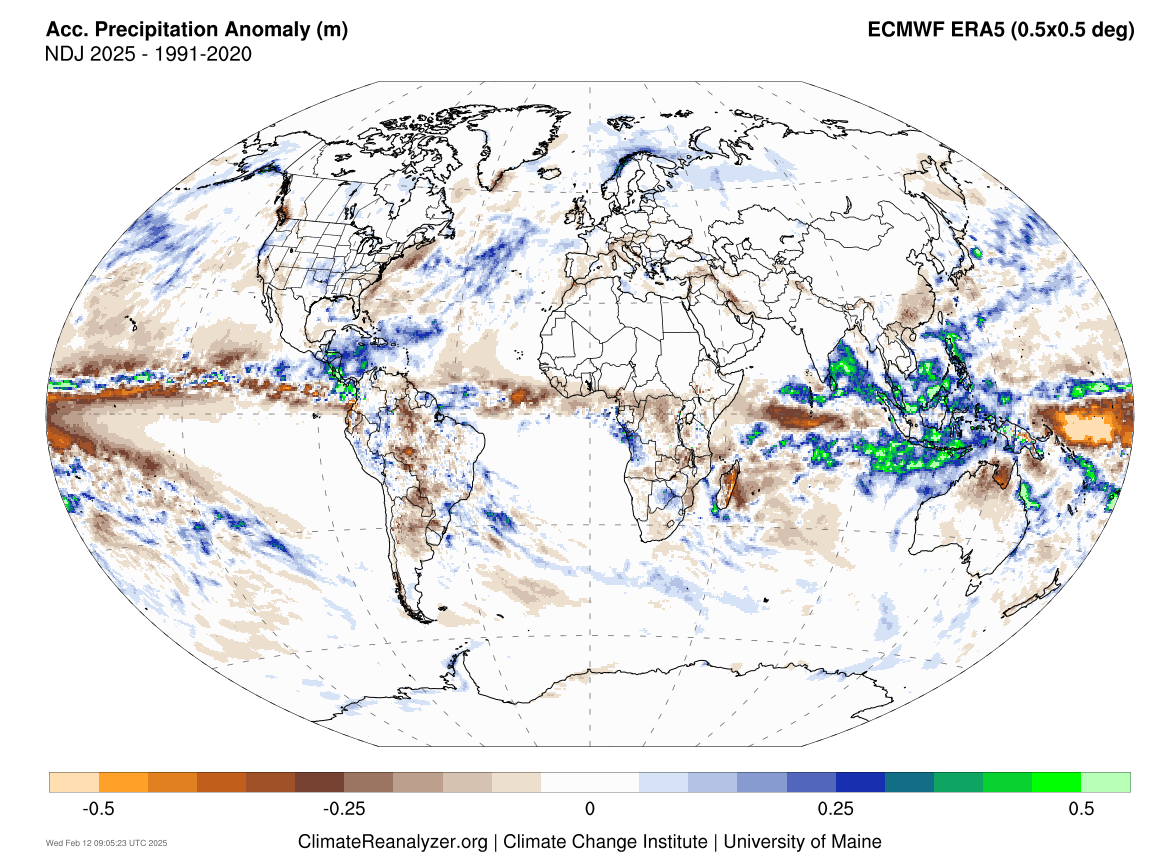 ‹#›
Source: https://climatereanalyzer.org/research_tools/monthly_maps/
[Speaker Notes: https://iridl.ldeo.columbia.edu/maproom/Global/Precipitation/Anomaly.html
https://iridl.ldeo.columbia.edu/maproom/Global/Precipitation/Seasonal.html
https://iridl.ldeo.columbia.edu/maproom/Global/Precipitation/WASP_Indices.html]
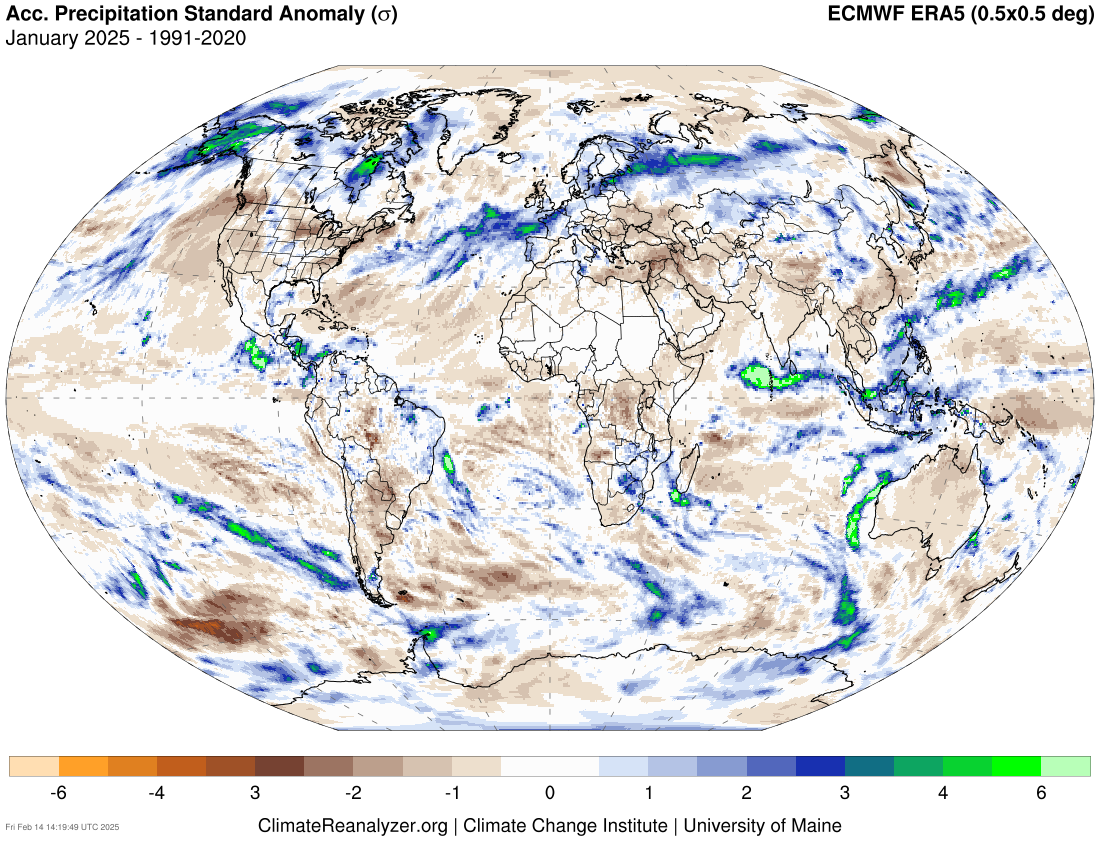 ‹#›
Source: https://climatereanalyzer.org/research_tools/monthly_maps/
Recent state of the climate
Standardized Precipitation index (SPI)
SPI-3
SPI
The Standardized Precipitation Index (SPI; McKee 1993) is the number of standard deviations that observed cumulative precipitation (over x number of months) deviates from the climatological average.
SPI-x:Cumulative distribution over x-months.
Shorter SPI values (SPI-1, SPI-3):Respond quickly to rainfall changes, useful for early warning systems.
Longer SPI values (SPI-6, SPI-12, SPI-24): Reflect cumulative precipitation trends, useful for long-term water resource management.
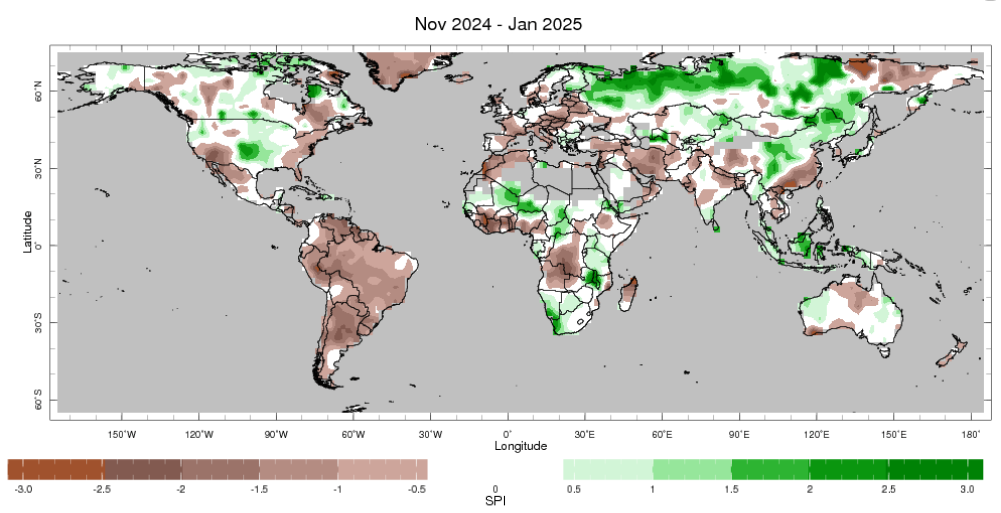 Grey = Regions with an annual average precipitation of less than 0.2 mm/day have been "masked" from the plot.
Other information: 2.5º lat/lon grid, 1979-present climatological base period
‹#›
Source: https://iridl.ldeo.columbia.edu/maproom/Global/Precipitation/SPI.html?var=.SPI-CAMSOPI_3-Month
[Speaker Notes: https://iridl.ldeo.columbia.edu/maproom/Global/Precipitation/Persistence.html]
Recent state of the climate
Sea surface temperature (SST)
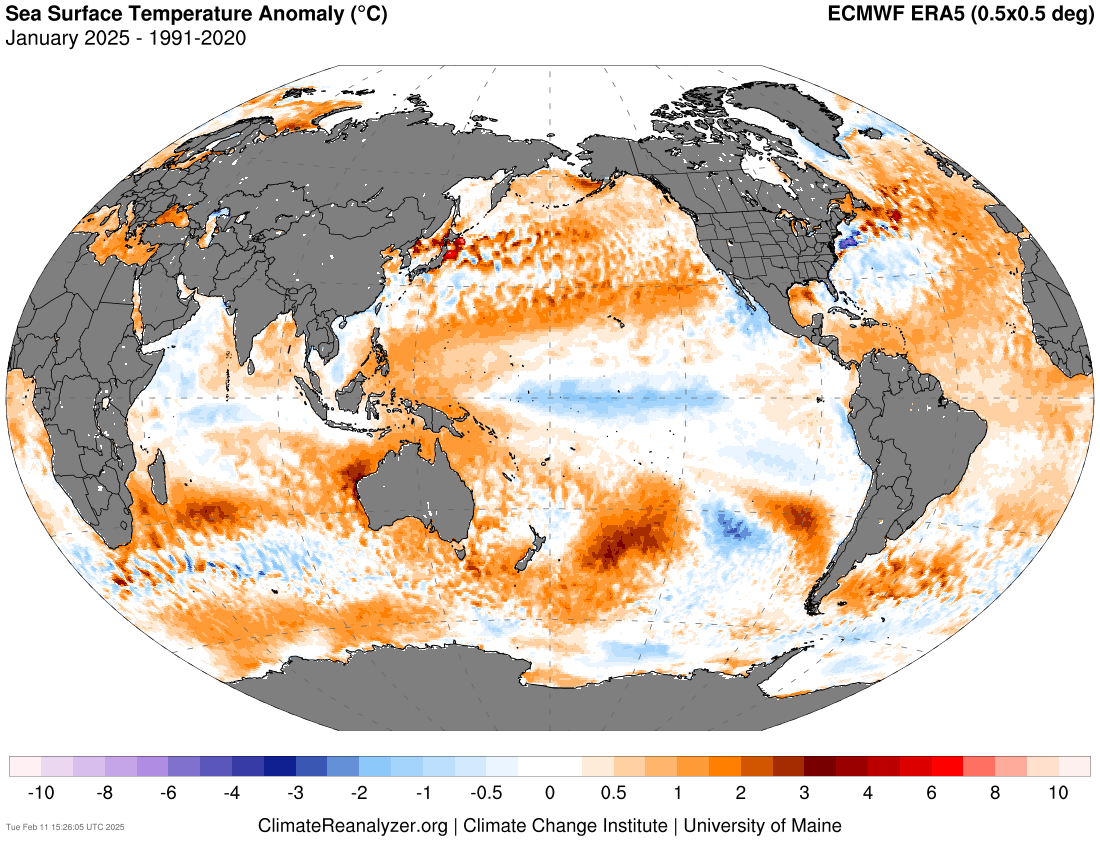 Last month’s signal very similar to last season’s.
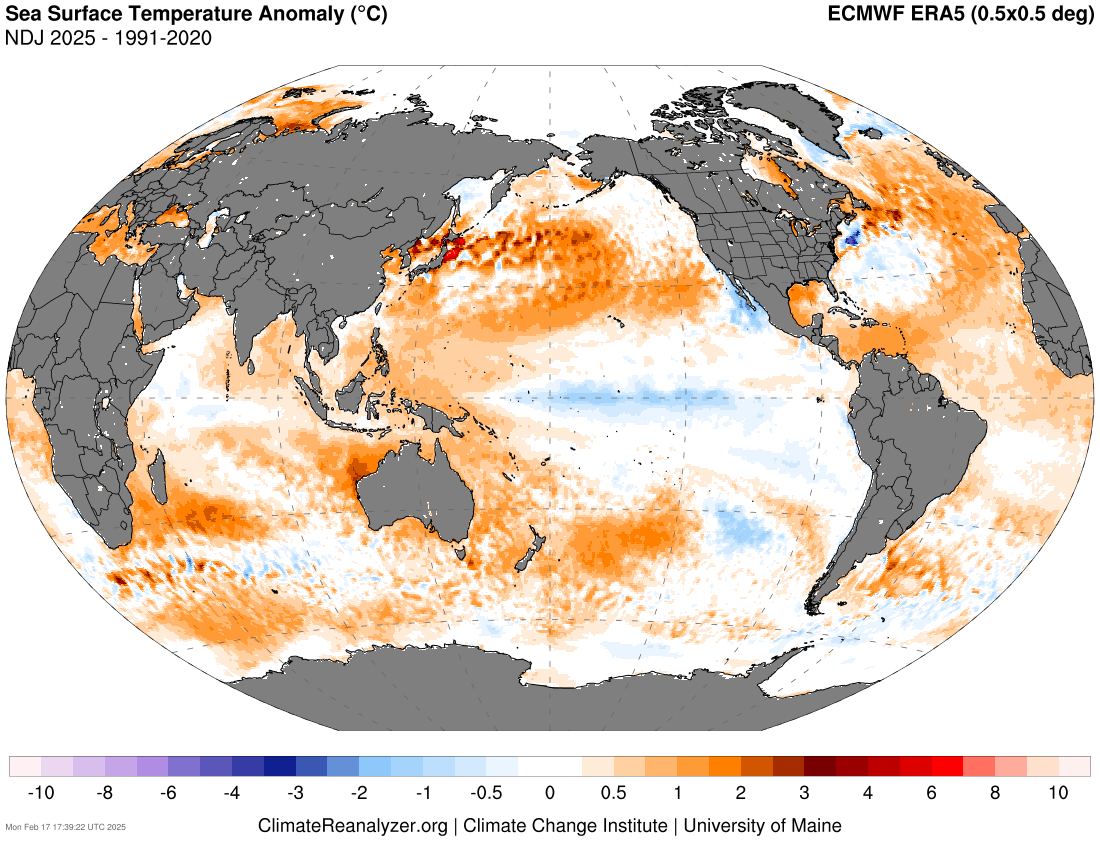 ‹#›
Source: https://climatereanalyzer.org/research_tools/monthly_maps/
[Speaker Notes: https://iridl.ldeo.columbia.edu/maproom/Global/Precipitation/Seasonal.html
https://iridl.ldeo.columbia.edu/maproom/Global/Precipitation/WASP_Indices.html]
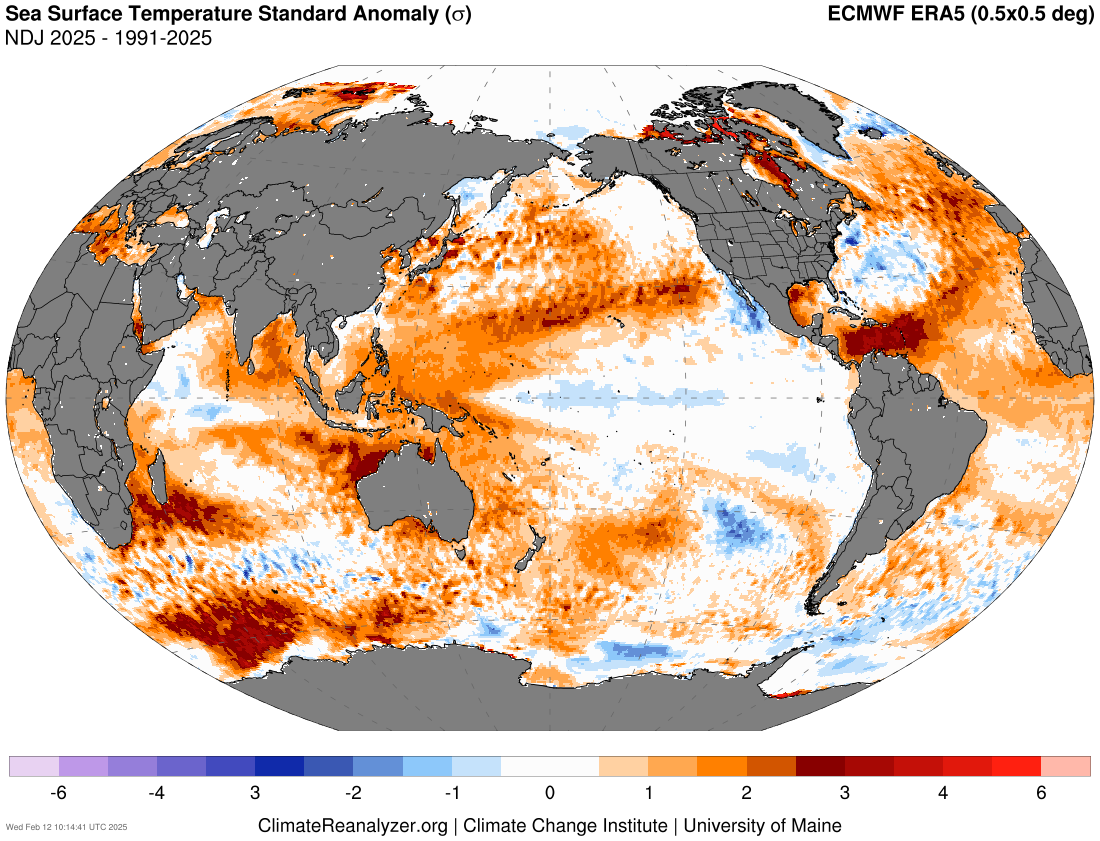 ‹#›
Source: https://climatereanalyzer.org/research_tools/monthly_maps/
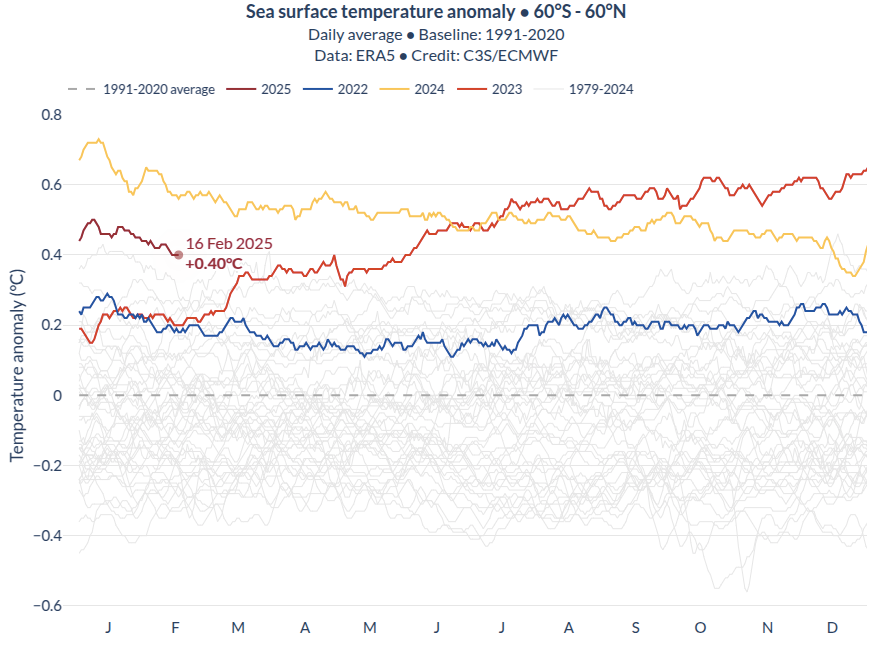 Since mid-2023, global SST anomalies have increased significantly compared to previous years, remaining above +0.4 ºC throughout all seasons (except for December 2024).
‹#›
Source: https://pulse.climate.copernicus.eu/
Recent state of the climate
El Niño-Southern Oscillation (ENSO)
ENSO is the leading mode of natural variability at seasonal to interannual (S2I) time scales and is considered as an internally occurring coupled ocean–atmosphere phenomenon.
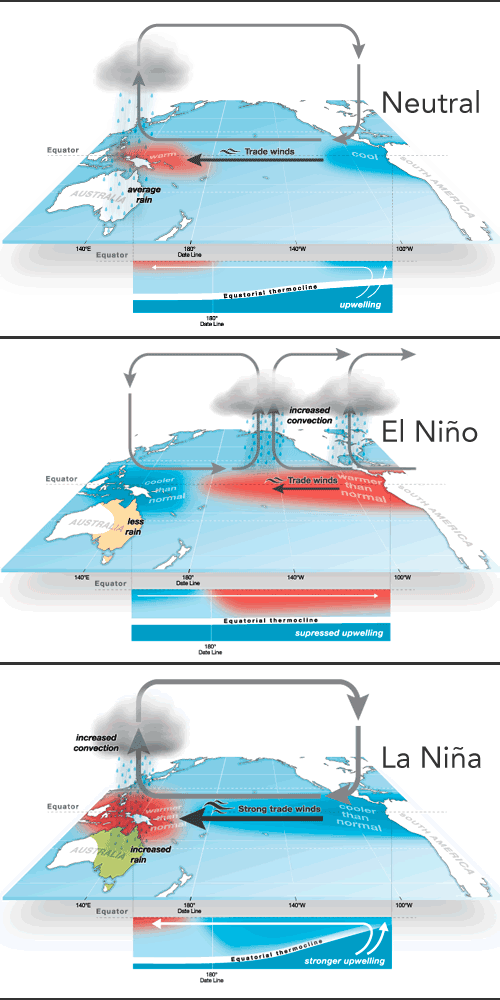 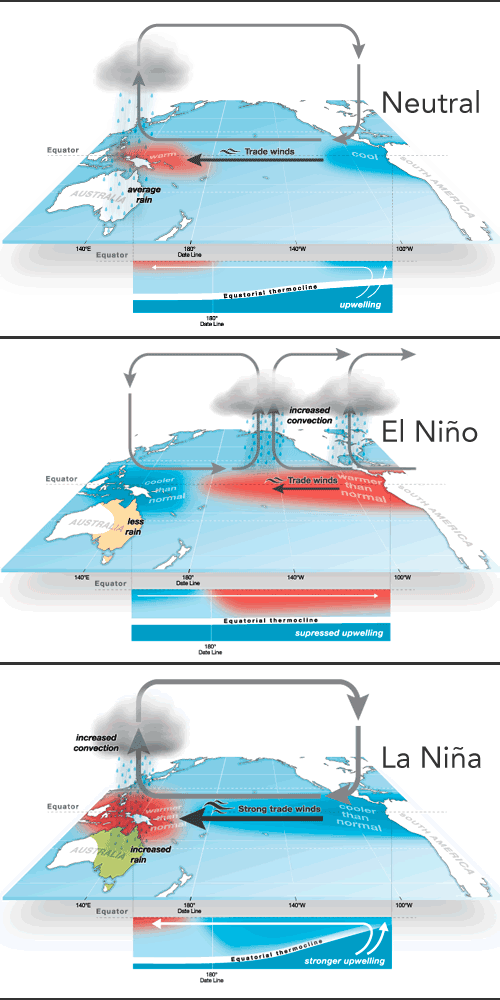 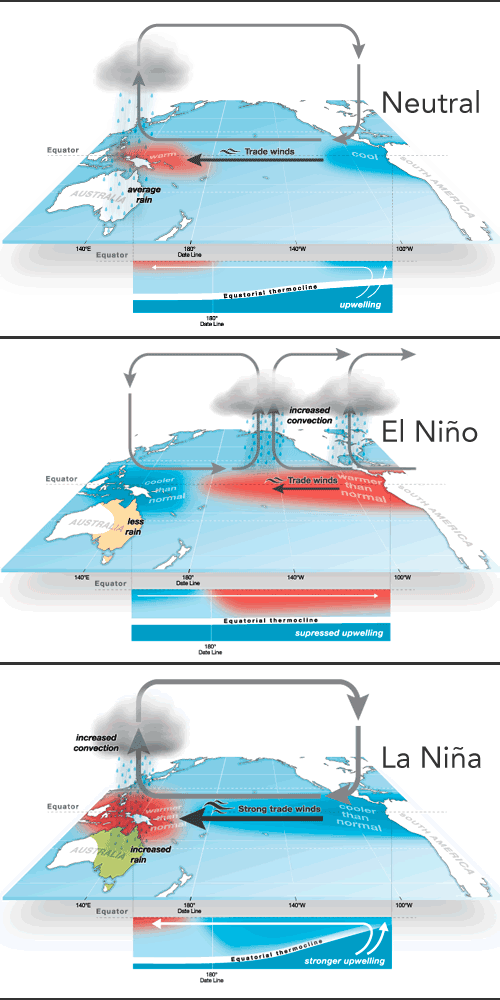 ‹#›
[Speaker Notes: https://iridl.ldeo.columbia.edu/maproom/Global/Atm_Temp/Anomaly.html
https://iridl.ldeo.columbia.edu/maproom/Global/Atm_Temp/Seasonal.html
https://iridl.ldeo.columbia.edu/maproom/Global/Atm_Temp/Std_Anom_Chnge.html]
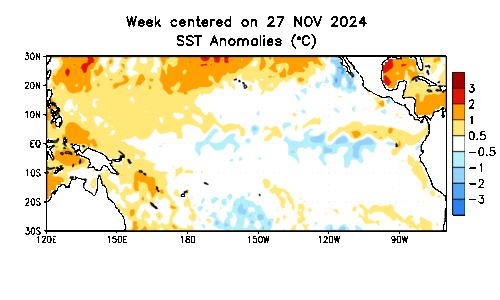 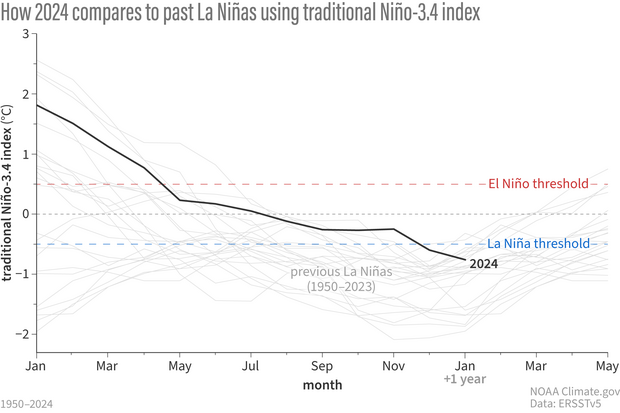 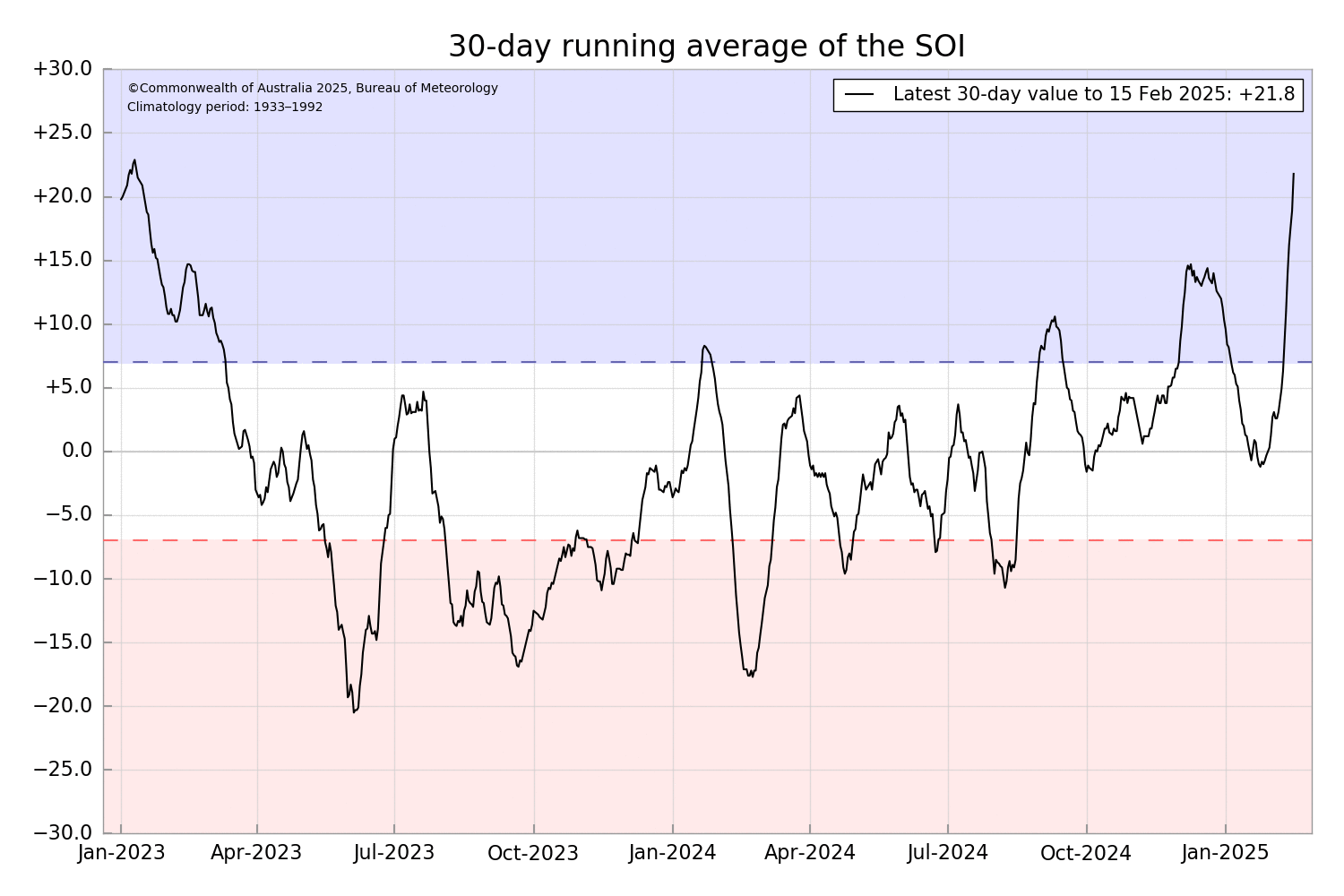 ENSO status is traditionally diagnosed by looking at SST anomalies in the Niño 3.4 region, known as the Oceanic Niño Index (ONI), and the difference in mean sea level pressure between Darwin and Tahiti, known as the Southern Oscillation Index (SOI).
ENSO alert system status: La Niña Advisory
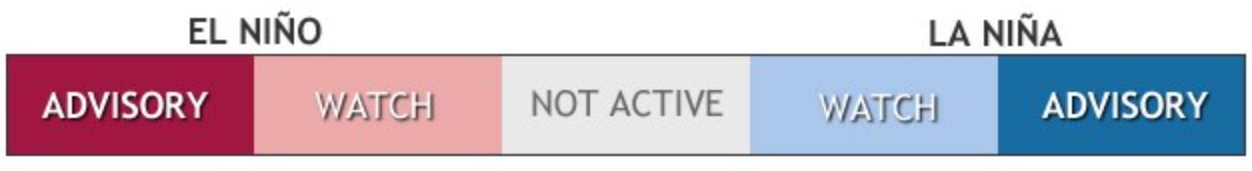 ‹#›
Source: https://www.climate.gov/news-features/blogs/enso / http://www.bom.gov.au/climate/enso/?ninoIndex=nino3.4&index=nino34&period=weekly#tabs=Pacific-Ocean&pacific=SOI
[Speaker Notes: Tropical Instability Waves (see Philander, 1976, 1978). Recent mechanism paper here: https://doi.org/10.1175/JPO-D-19-0094.1
https://www.cpc.ncep.noaa.gov/products/precip/CWlink/MJO/enso.shtml#current
https://www.cpc.ncep.noaa.gov/products/analysis_monitoring/enso_update/gsstanim.shtml]
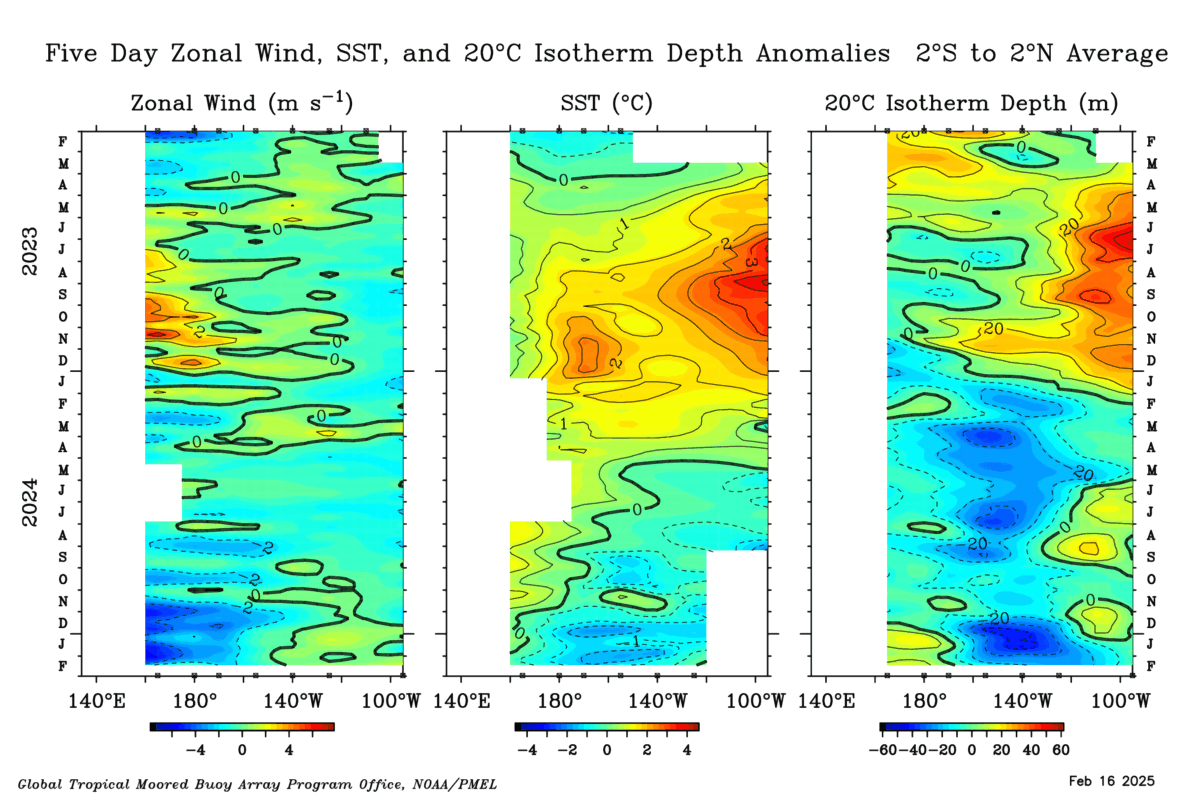 Monitoring regions
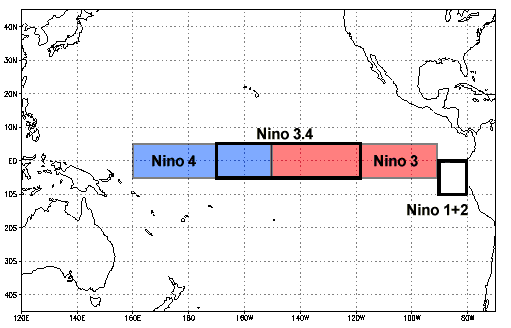 Strengthened easterlies over the Central and western Pacific (CP).
Cooler SSTs in the key monitoring region (Niño 3.4)
Shallower thermocline in CP and steeper gradient across the basin.
Source:  https://www.cpc.ncep.noaa.gov/products/analysis_monitoring/lanina/enso_evolution-status-fcsts-web.pdf
‹#›
Negative OLR anomalies:
Enhanced convection =
High and deep clouds = 
Their top is cold and emits less emission of longwave radiation back to space.
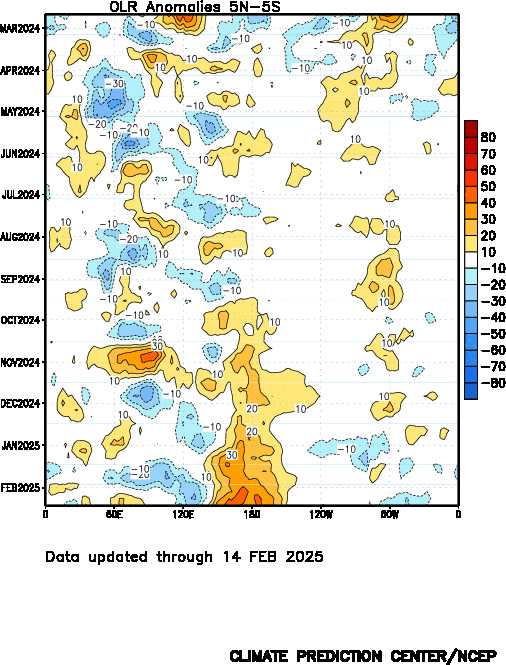 Positive OLR anomalies:
Suppressed convection over the central Pacific is associated with La Niña.
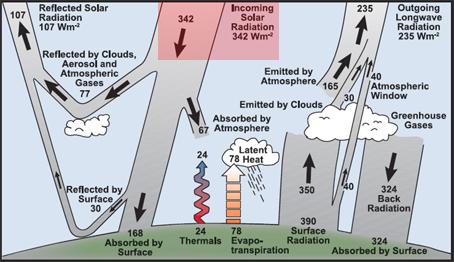 Subsidence (orange/red shading)
Enhanced convection (blue shading)
‹#›
Source: https://www.cpc.ncep.noaa.gov/products/analysis_monitoring/lanina/enso_evolution-status-fcsts-web.pdf
[Speaker Notes: https://www.cpc.ncep.noaa.gov/products/precip/CWlink/MJO/enso.shtml#current
http://www.bom.gov.au/climate/enso/indices.shtml
http://www.bom.gov.au/climate/enso/#tabs=Pacific-Ocean&pacific=SOI]
Recent state of the climate
North Atlantic Oscillation (NAO)
The North Atlantic Oscillation (NAO) is the leading mode of large-scale atmospheric variability in the North Atlantic basin.
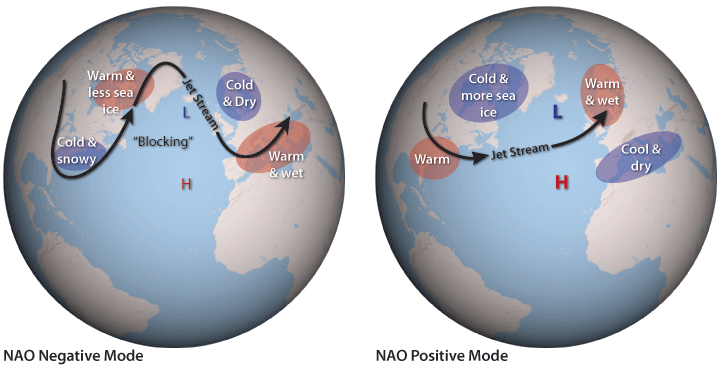 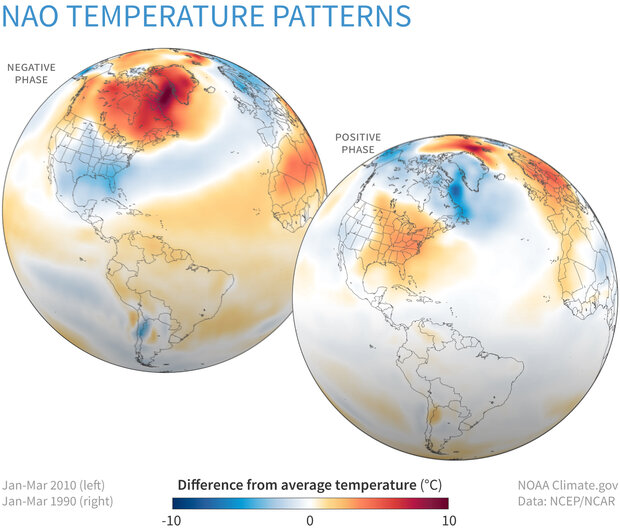 NAO index: Standardized 3-month Running Mean Index (through Jan 2025)
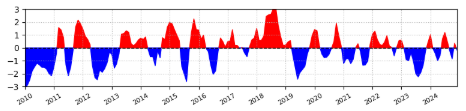 Source: https://www.cpc.ncep.noaa.gov/data/teledoc/nao_ts.shtml
‹#›
[Speaker Notes: https://www.cpc.ncep.noaa.gov/products/CDB/CDB_Archive_html/CDB_archive.shtml
https://www.cpc.ncep.noaa.gov/products/CDB/Extratropics/fige7.shtml
https://www.cpc.ncep.noaa.gov/data/teledoc/nao_ts.shtml]
Recent state of the climate
NAO forecast
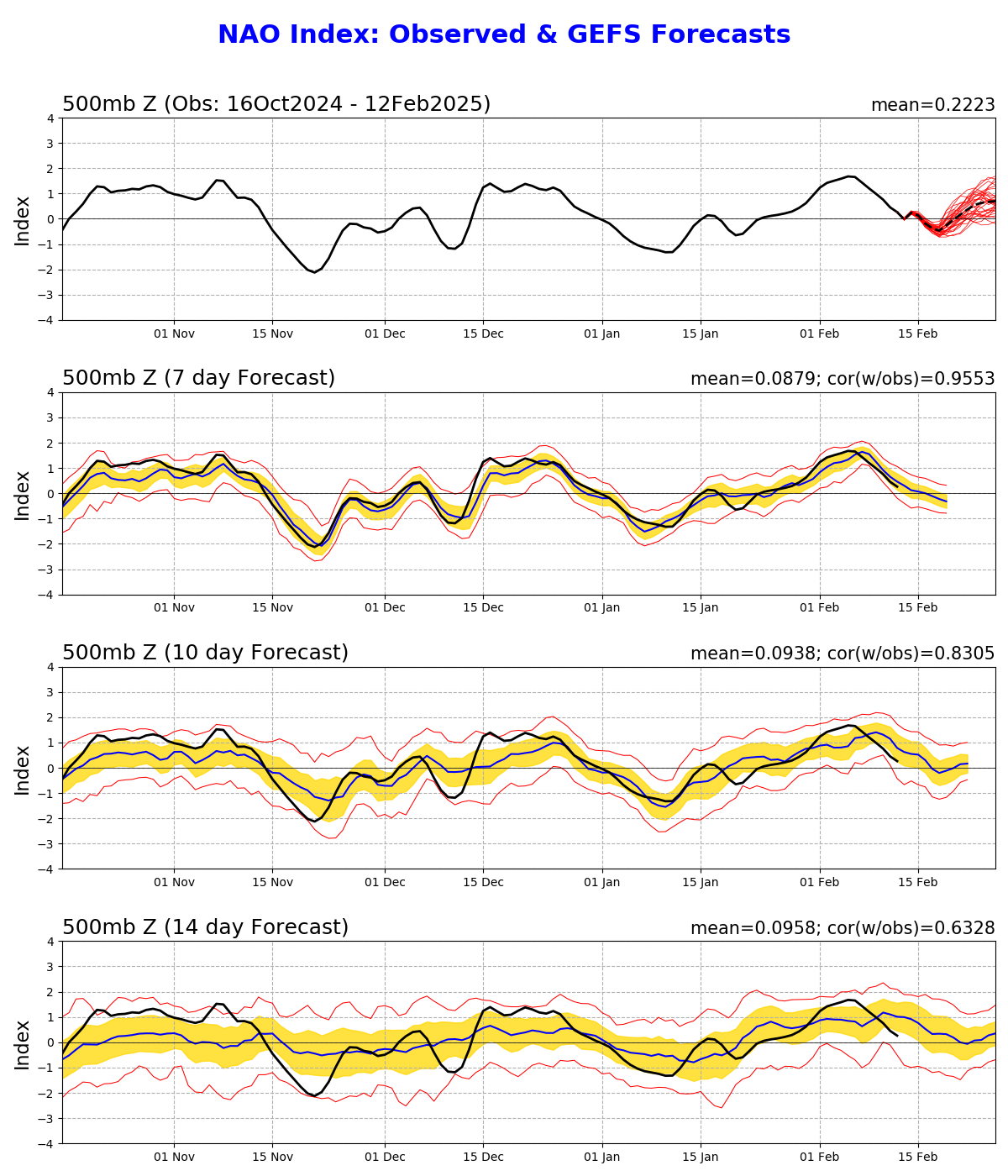 ‹#›
Source: https://www.cpc.ncep.noaa.gov/products/precip/CWlink/pna/nao_index_ensm.shtml
[Speaker Notes: https://www.cpc.ncep.noaa.gov/products/CDB/CDB_Archive_html/CDB_archive.shtml
https://www.cpc.ncep.noaa.gov/products/CDB/Extratropics/fige7.shtml
https://www.cpc.ncep.noaa.gov/data/teledoc/nao_ts.shtml]
Recent state of the climate
Weather regimes
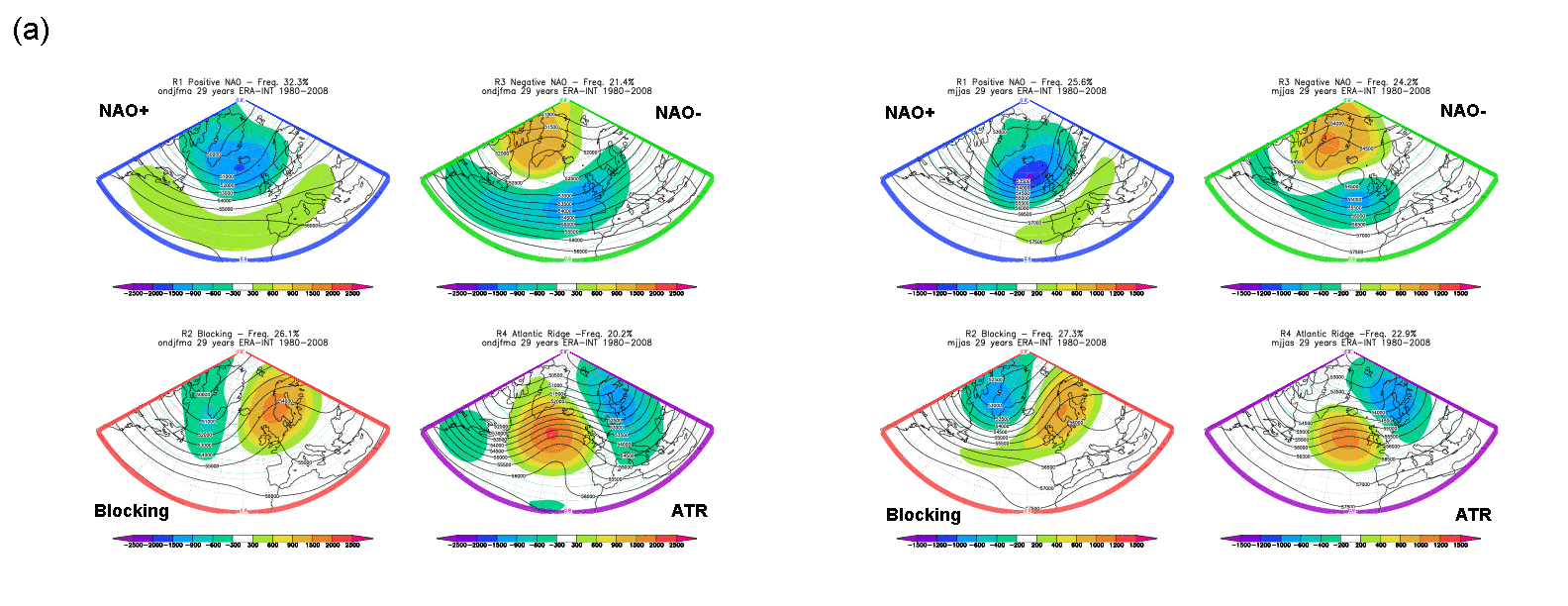 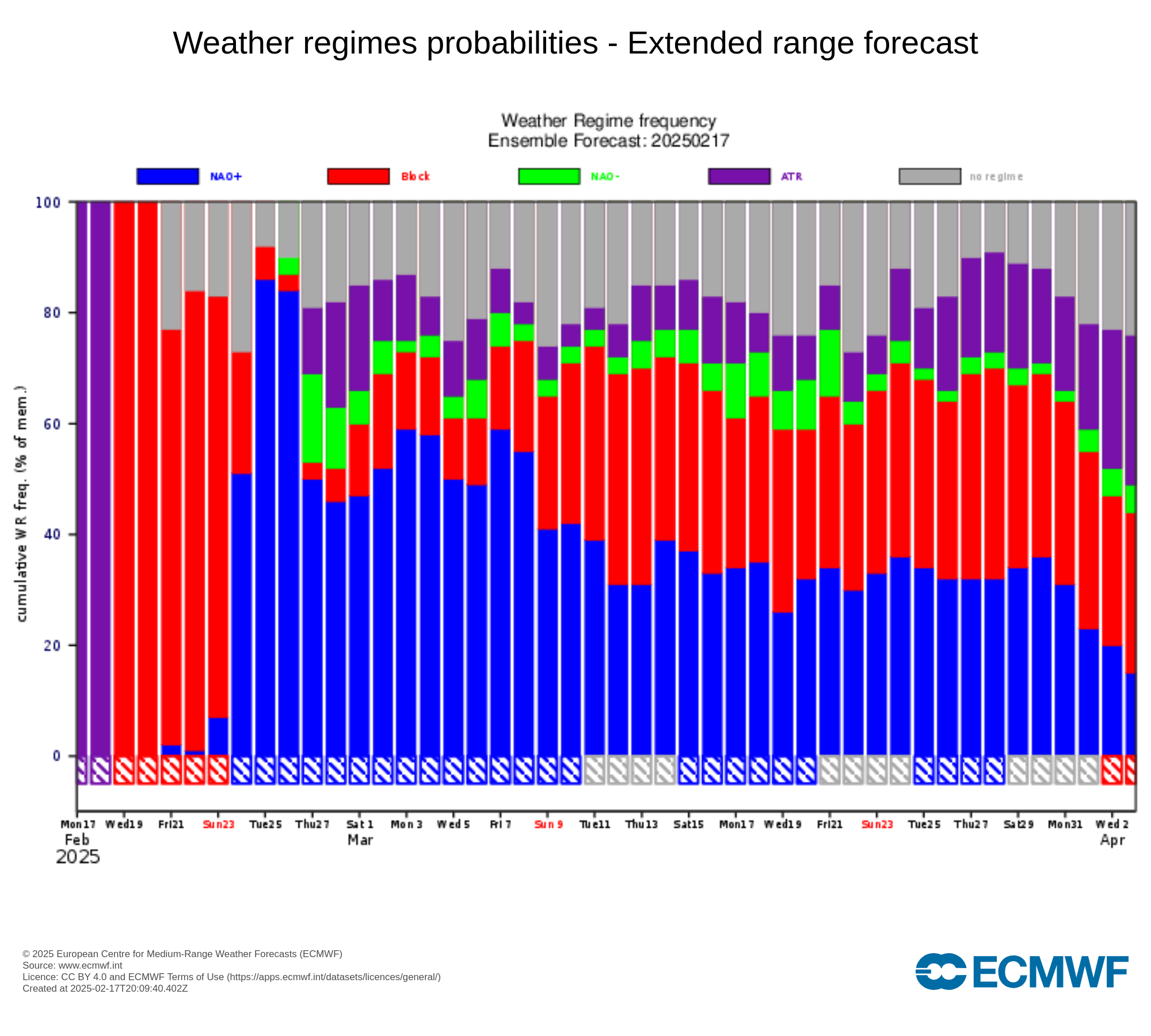 ‹#›
Source: https://charts.ecmwf.int/products/extended-regime-probabilities?forecast_from=latest
Recent state of the climate
Polar Vortex
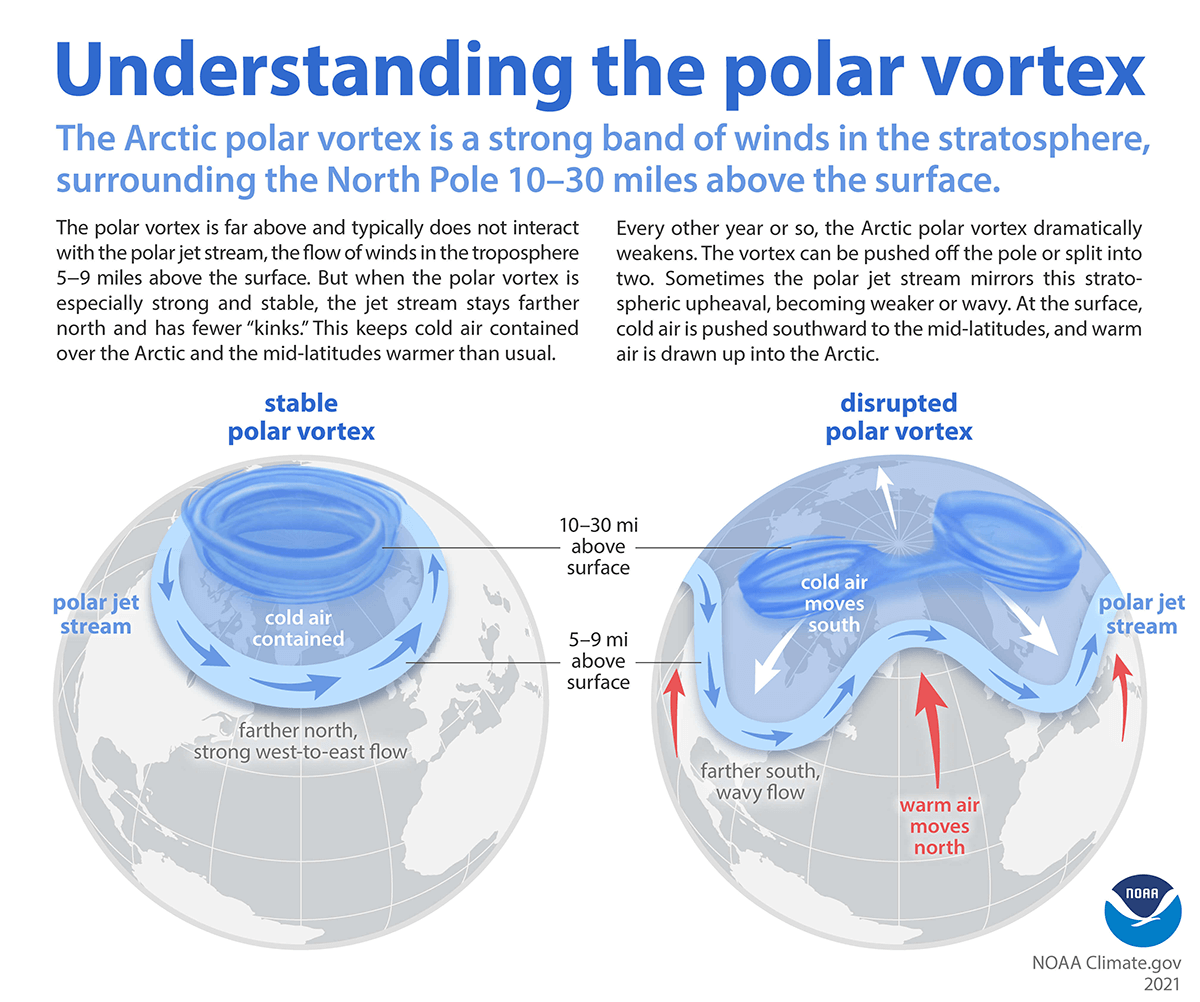 ‹#›
Recent state of the climate
Sudden stratospheric warmings (SSWs)
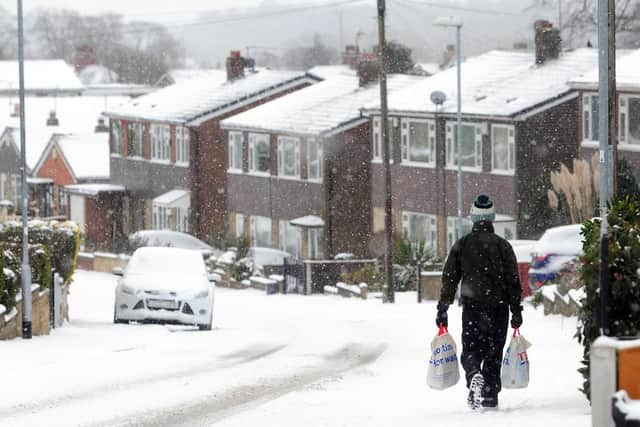 A sudden stratospheric warming can reach the surface and drive very cold anomalies in northern Europe.
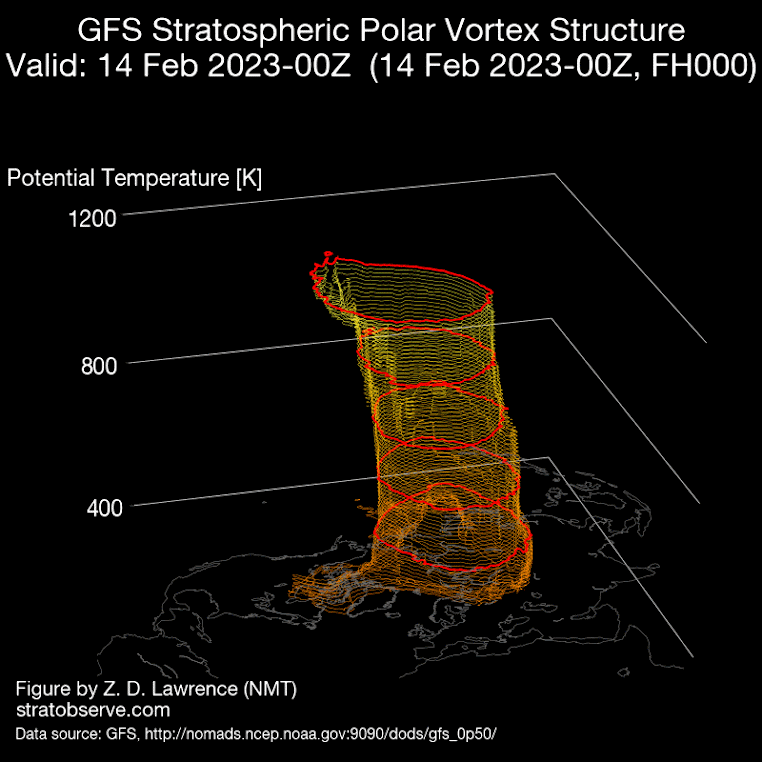 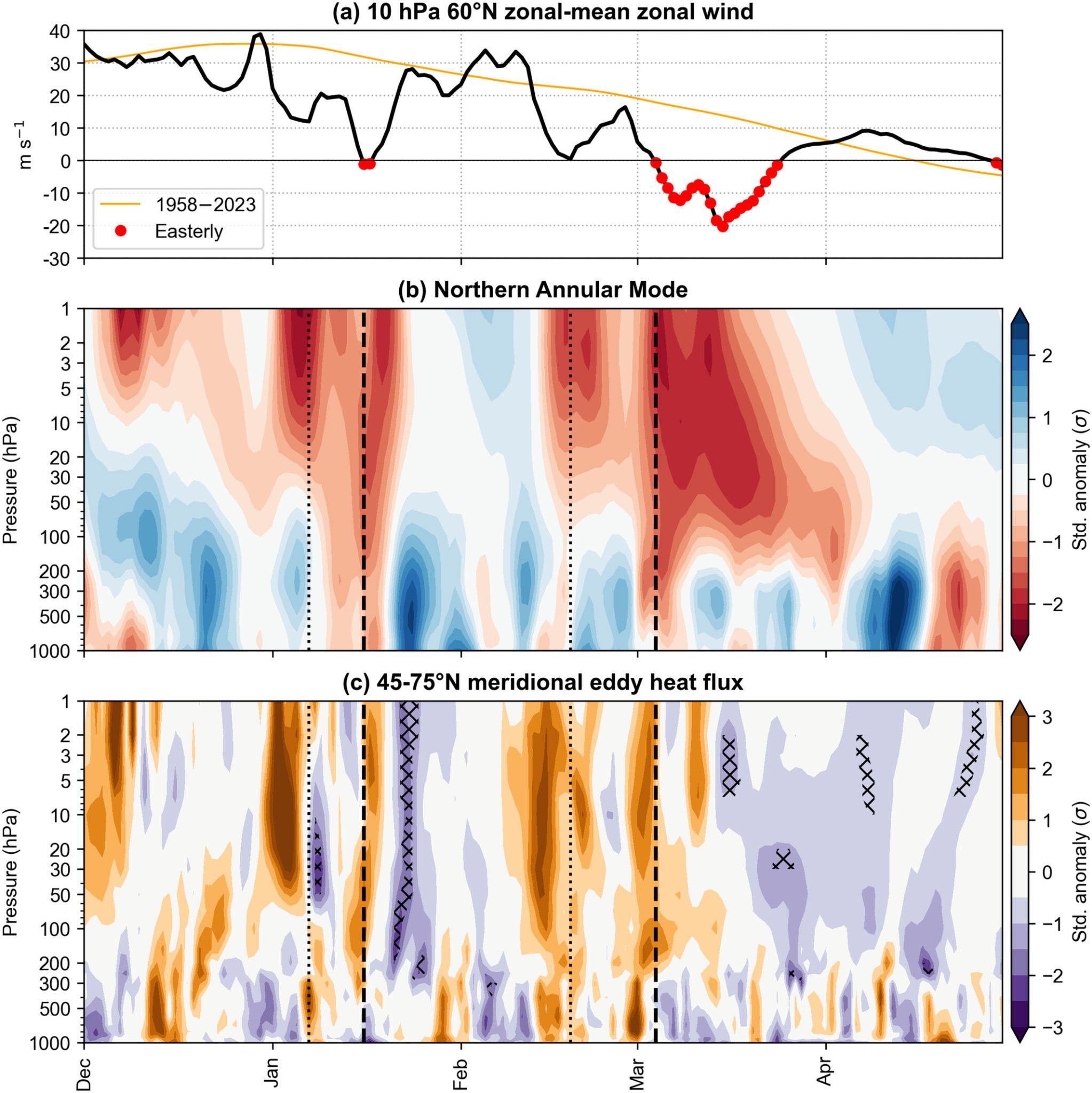 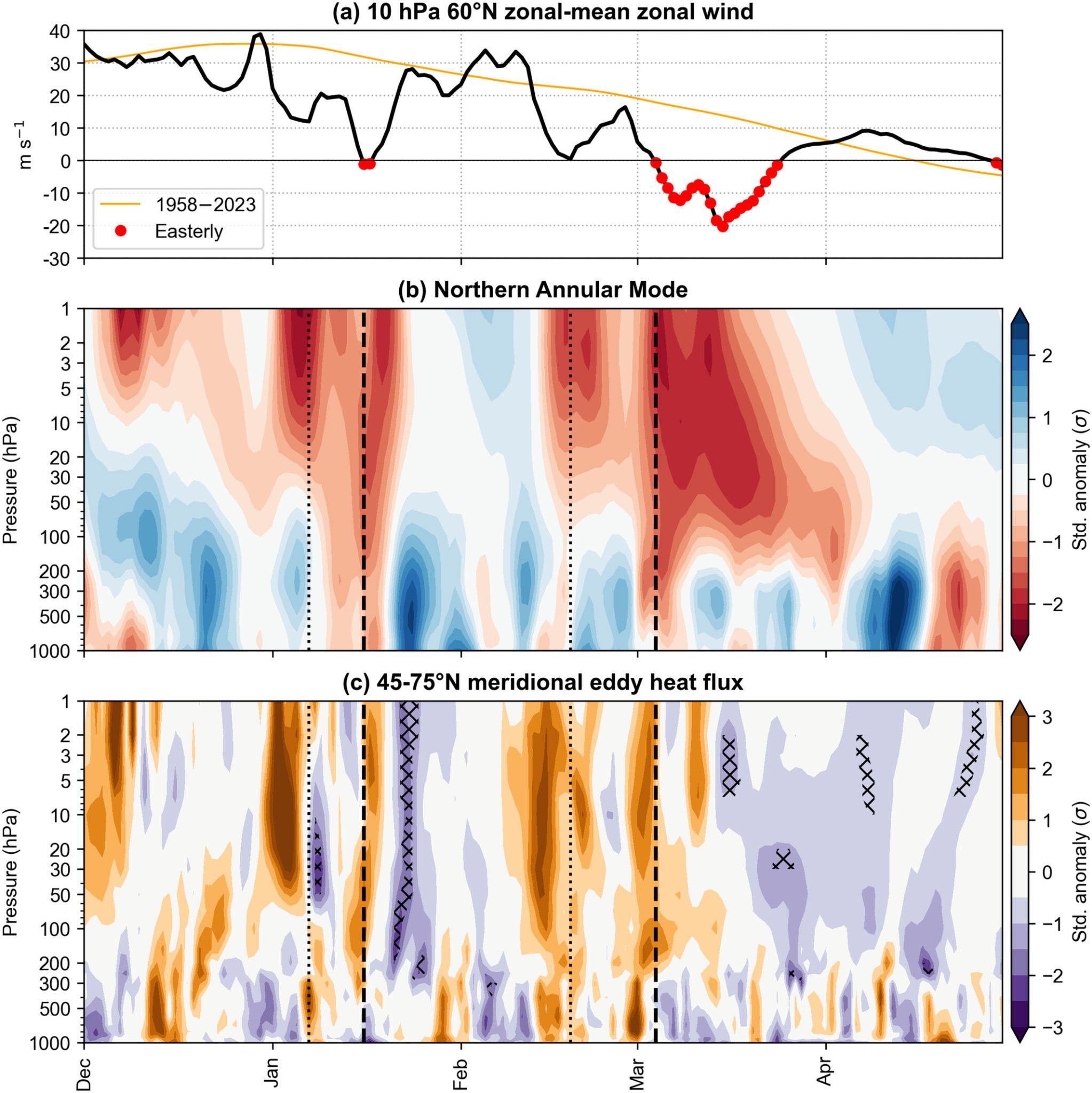 Source: Lee et al. (2024)
https://doi.org/10.1002/wea.7656
‹#›
Recent state of the climate
Polar Vortex forecasts
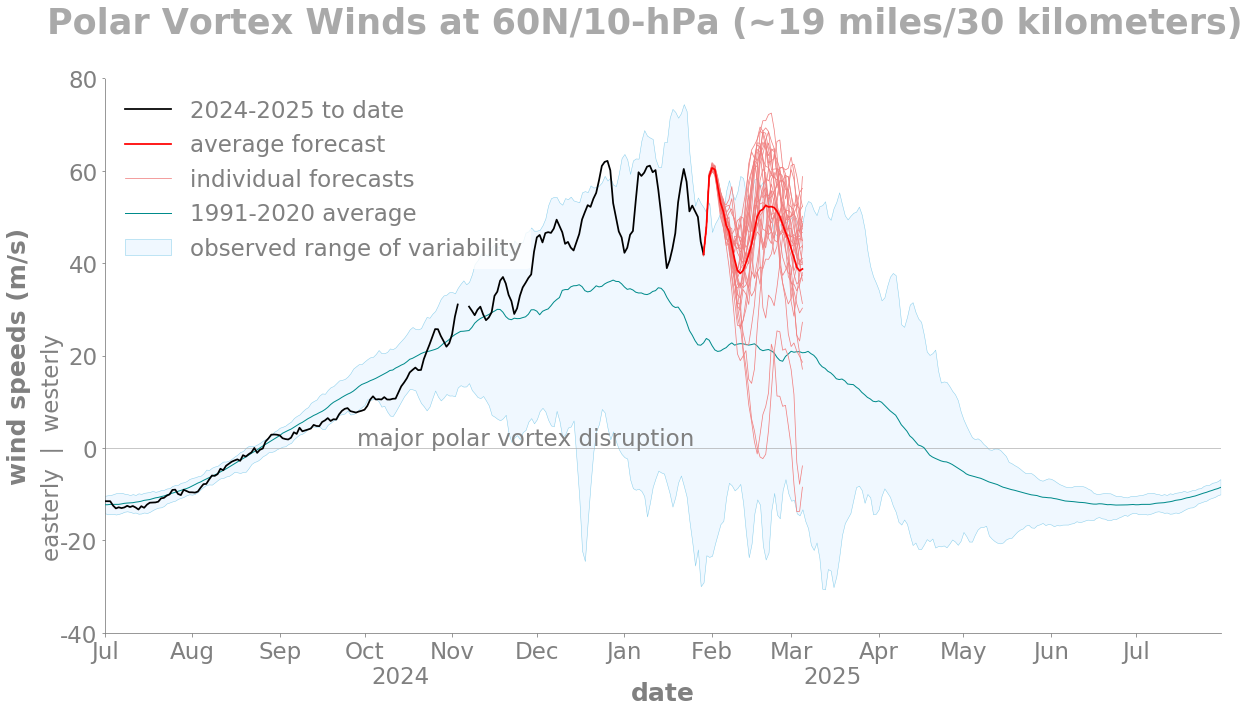 No major vortex disruption expected.
Issued 30th Jan ‘25
‹#›
Source: https://www.climate.gov/media/16763
Outline
Recent state of the climate

Seasonal forecasts

Intra-seasonal forecasts

Discussion
‹#›
II.	Seasonal forecasts
ENSO forecasts
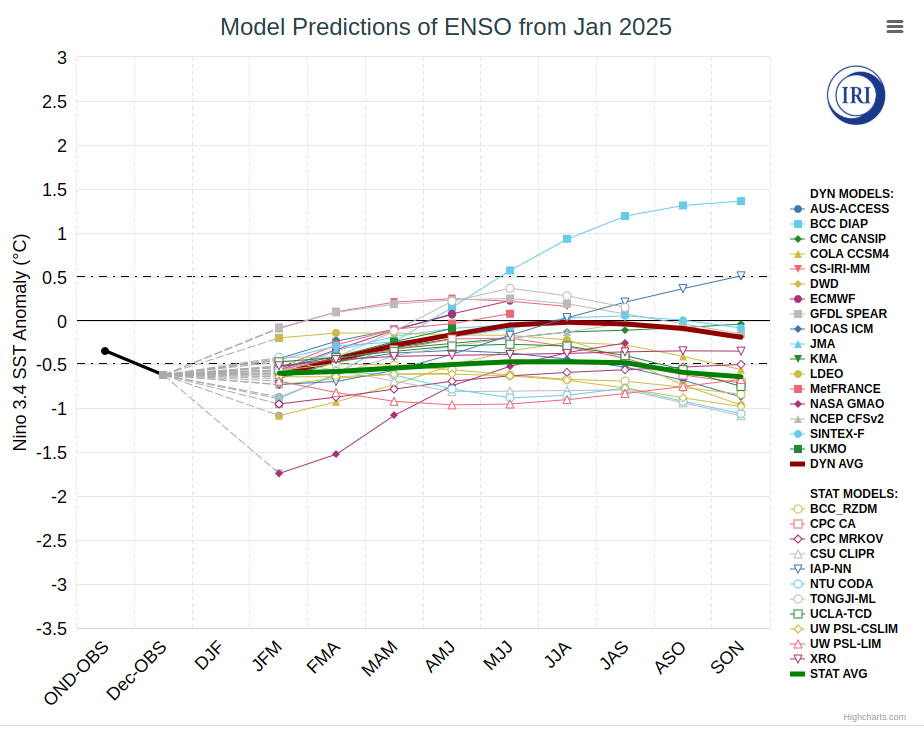 La Niña conditions are now present in the Central Pacific (CP). Most models predict we will return to neutral conditions by March 2025.
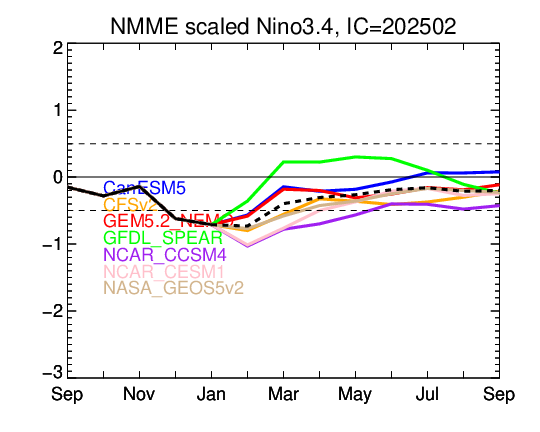 NASA model is known to be an outlier.
Source: https://iri.columbia.edu/our-expertise/climate/forecasts/enso/current/?enso_tab=enso-sst_table /
https://www.cpc.ncep.noaa.gov/products/NMME/current/plume.html
‹#›
[Speaker Notes: https://iri.columbia.edu/our-expertise/climate/forecasts/enso/current/?enso_tab=enso-sst_table
https://www.cpc.ncep.noaa.gov/products/NMME/current/plume.html]
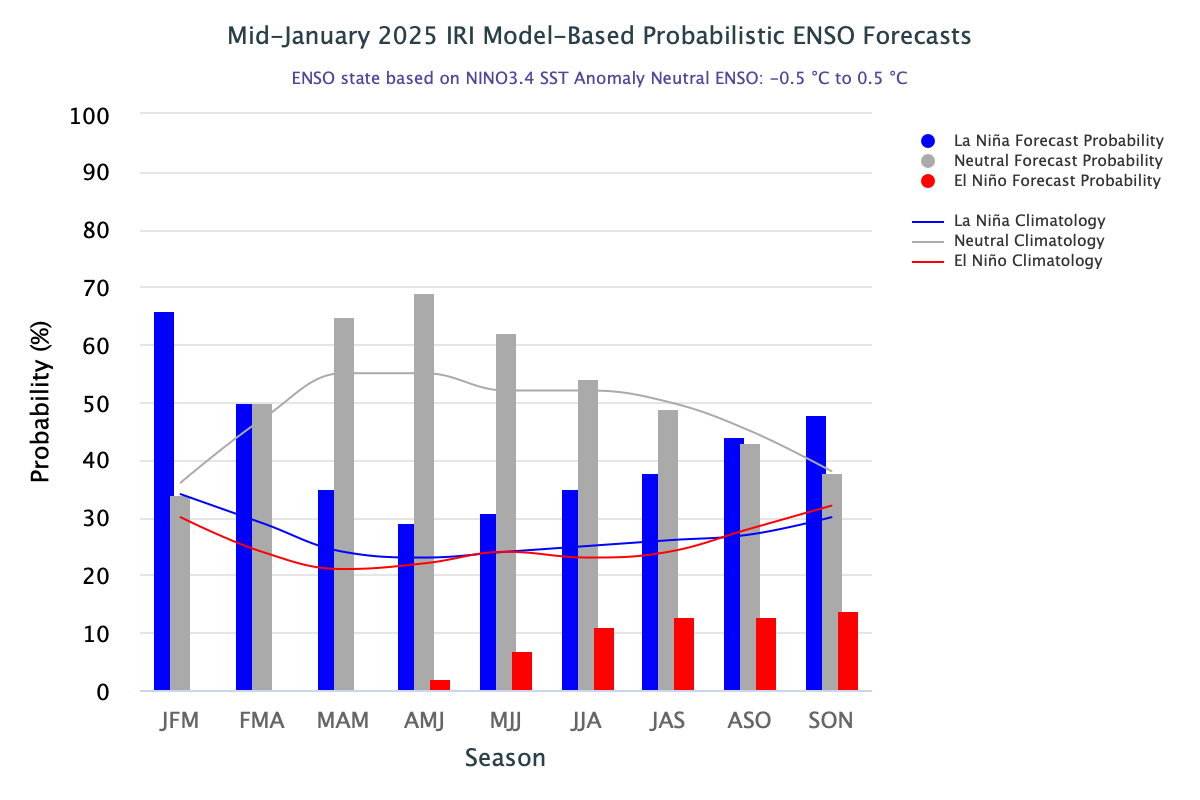 Higher probability for La Niña to persist throughout FMA.

Return to neutral conditions is expected during MAM.

Forecast probability needs to be always compared against climatological probability.
‹#›
Source: https://iri.columbia.edu/our-expertise/climate/forecasts/enso/current/
[Speaker Notes: https://iri.columbia.edu/our-expertise/climate/forecasts/enso/current/?enso_tab=enso-iri_plume
https://iri.columbia.edu/our-expertise/climate/forecasts/enso/current/?enso_tab=enso-cpc_plume]
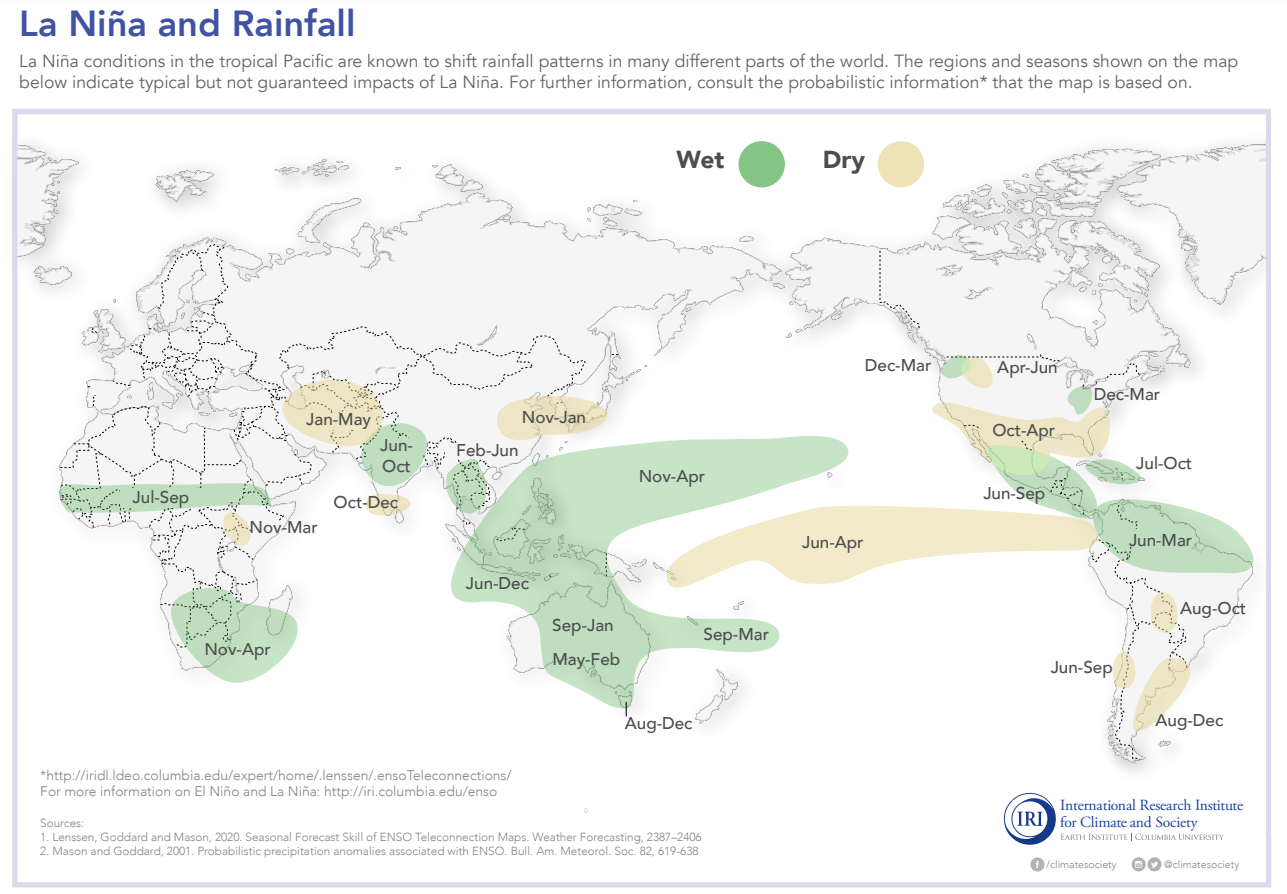 Canonical La Niña impacts on rainfall patterns across the globe.

For MAM drier anomalies are expected in:Parts of US and Mexico, parts of eastern Africa, parts of central Asia

Wetter anomalies are expected in: northern South America, Southeast Asia, Philippines, Eastern Pacific, southern Africa, parts of Australia, Great Lakes area
‹#›
Source: https://iridl.ldeo.columbia.edu/maproom/IFRC/FIC/laninarain.html
[Speaker Notes: ENSO diags https://www.cpc.ncep.noaa.gov/products/precip/CWlink/MJO/enso.shtml#current
ENSO Blog https://www.climate.gov/news-features/blogs/enso?page=1
https://www.pmel.noaa.gov/gtmba/assorted-plots
https://www.pmel.noaa.gov/tao/drupal/disdel/]
II.	Seasonal forecasts
Precipitation
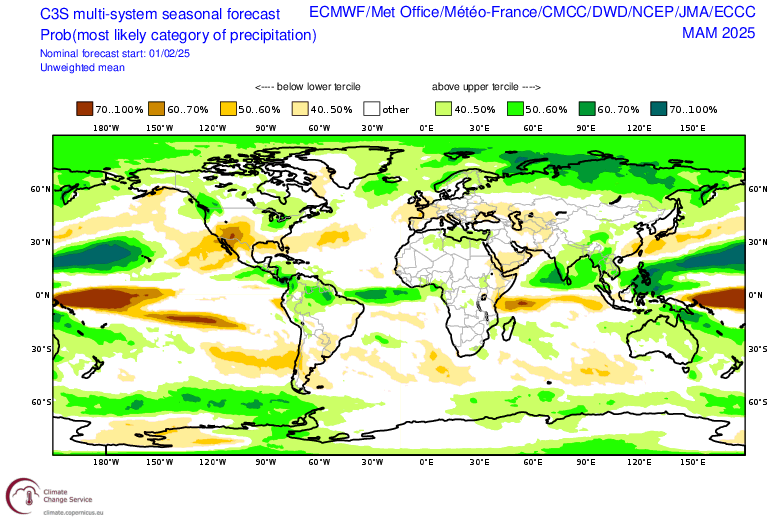 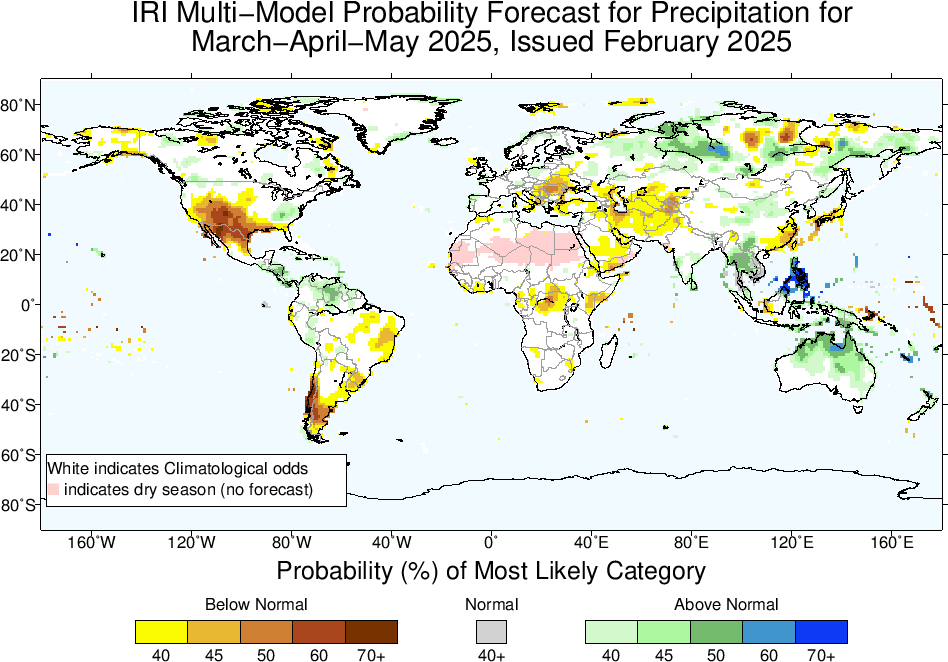 Coherent seasonal signal in models, consistent with a La Niña.
Source: https://climate.copernicus.eu/charts/packages/c3s_seasonal/ / https://iri.columbia.edu/our-expertise/climate/forecasts/seasonal-climate-forecasts/
‹#›
[Speaker Notes: https://charts.ecmwf.int/products/seasonal_system5_standard_rain
https://iri.columbia.edu/our-expertise/climate/forecasts/seasonal-climate-forecasts/
http://cmdp.ncc-cma.net/eng/index.php?FromYear=2024&FromMonth=10&region=Global&Search=Search&channel=11&elem=Prec&cmmeCat=CMME-S2D&timeScale=season#
https://climate.copernicus.eu/charts/packages/c3s_seasonal/]
Calibrated
Uncalibrated
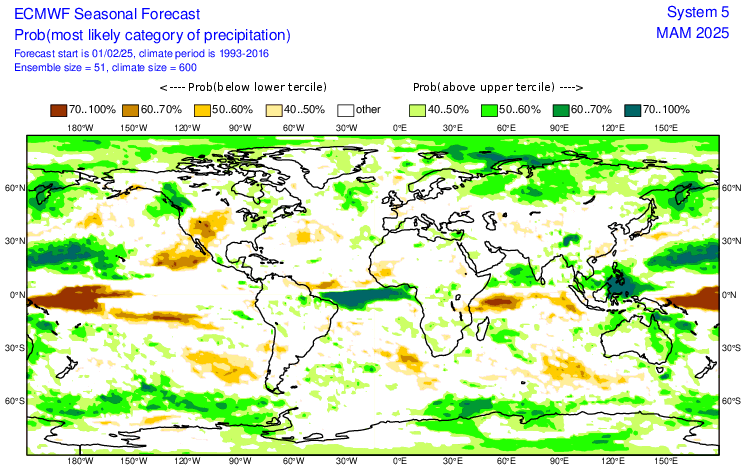 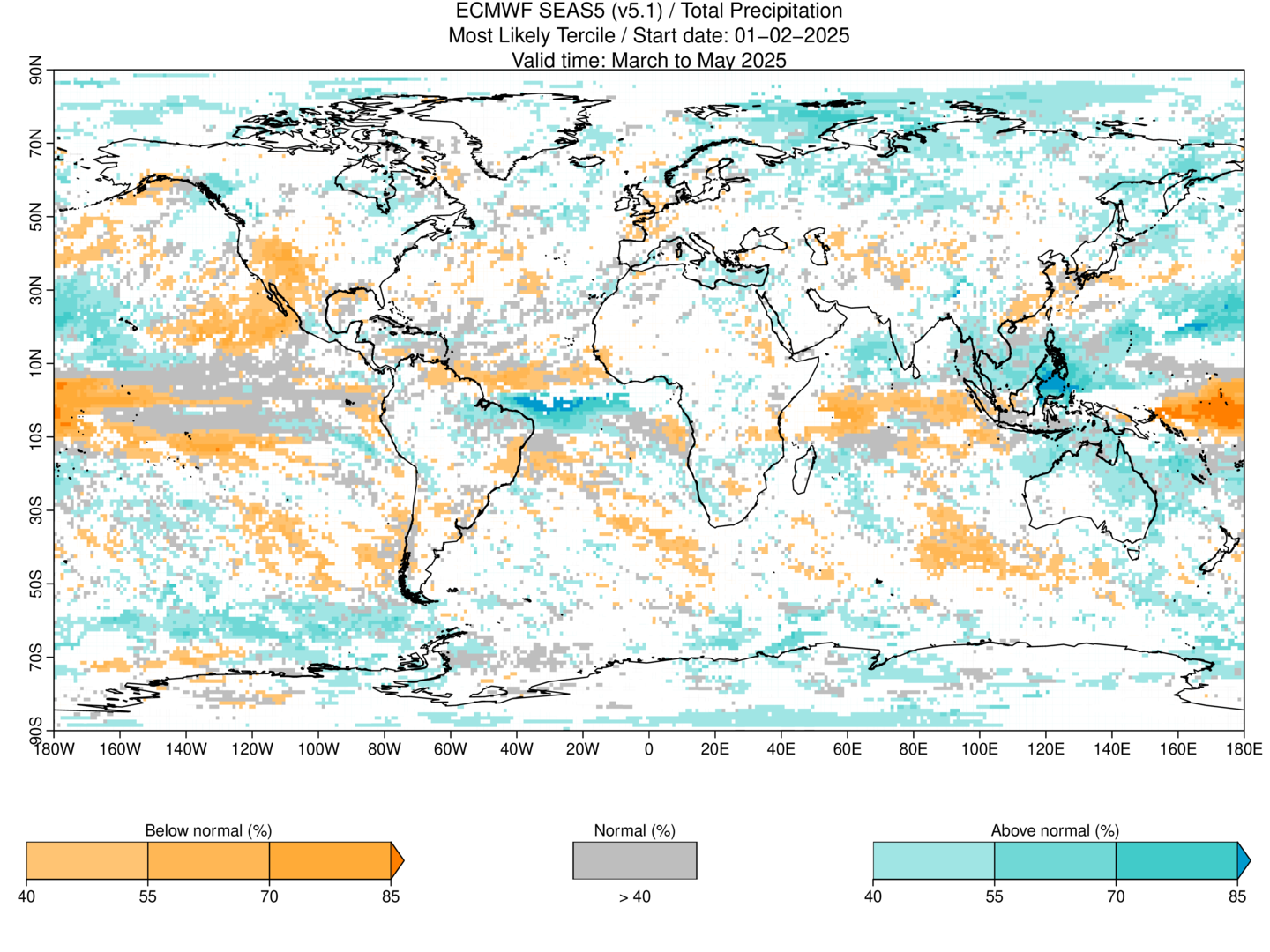 ‹#›
Source: SUNSET (CST) / https://charts.ecmwf.int/
II.	Seasonal forecasts
Temperature
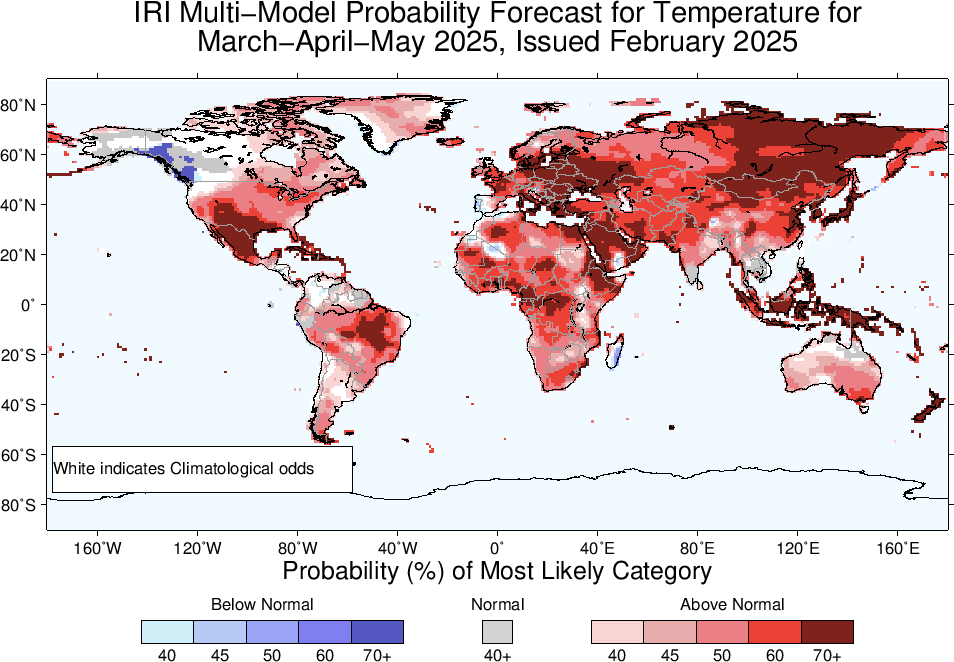 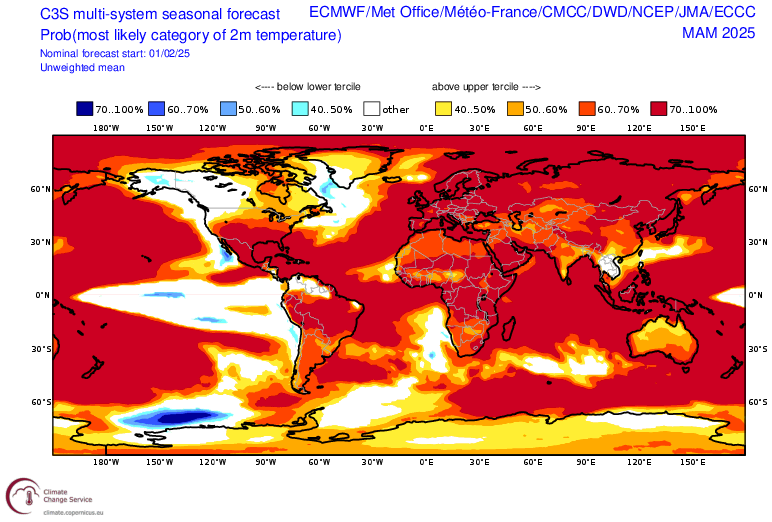 Typical global warming signal. 

Parts of North Atlantic, Alaska, Baja California with cooler anomalies.
Source: https://climate.copernicus.eu/charts/packages/c3s_seasonal/ / https://iri.columbia.edu/our-expertise/climate/forecasts/seasonal-climate-forecasts/
‹#›
[Speaker Notes: https://charts.ecmwf.int/products/seasonal_system5_standard_rain
https://iri.columbia.edu/our-expertise/climate/forecasts/seasonal-climate-forecasts/
http://cmdp.ncc-cma.net/eng/index.php?FromYear=2024&FromMonth=10&region=Global&Search=Search&channel=11&elem=Prec&cmmeCat=CMME-S2D&timeScale=season#
https://climate.copernicus.eu/charts/packages/c3s_seasonal/]
Calibrated
Uncalibrated
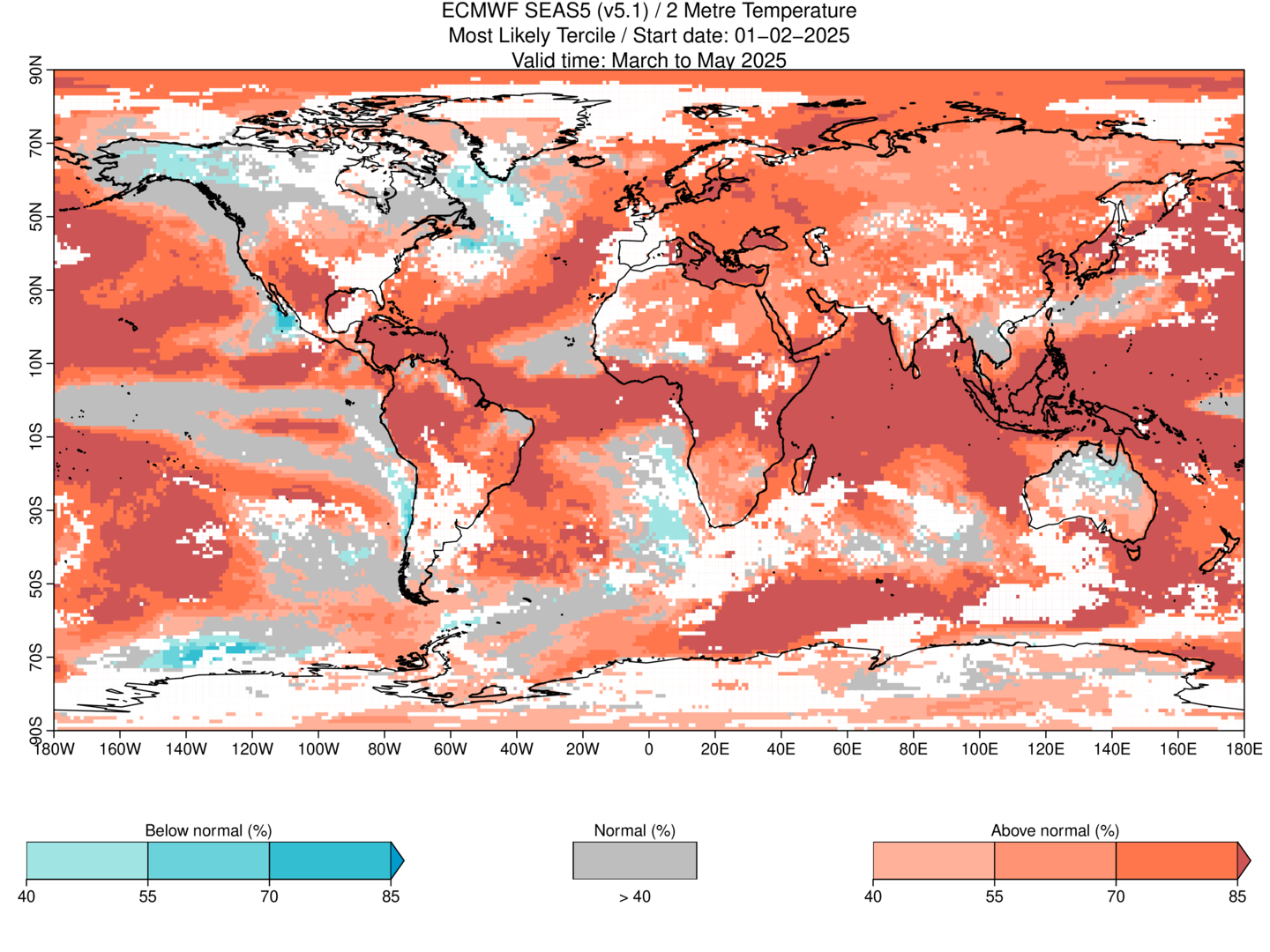 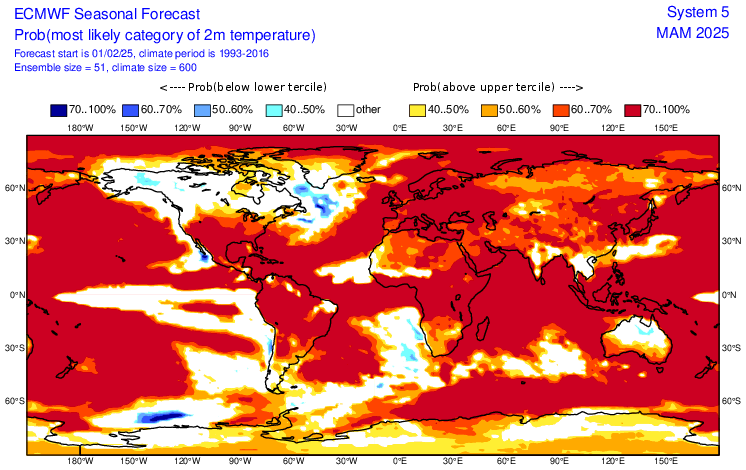 ‹#›
Source: SUNSET (CST) / https://charts.ecmwf.int/
Outline
Recent state of the climate

Seasonal forecasts

Intra-seasonal forecasts

Discussion
‹#›
III.	Intra-seasonal forecasts
Madden-Julian Oscillation (MJO)
The MJO is the leading mode of tropical intra-seasonal variability with a 20–90 days time scale. It is an important source of regional climate variability and predictability across the globe at intra-seasonal time scales.
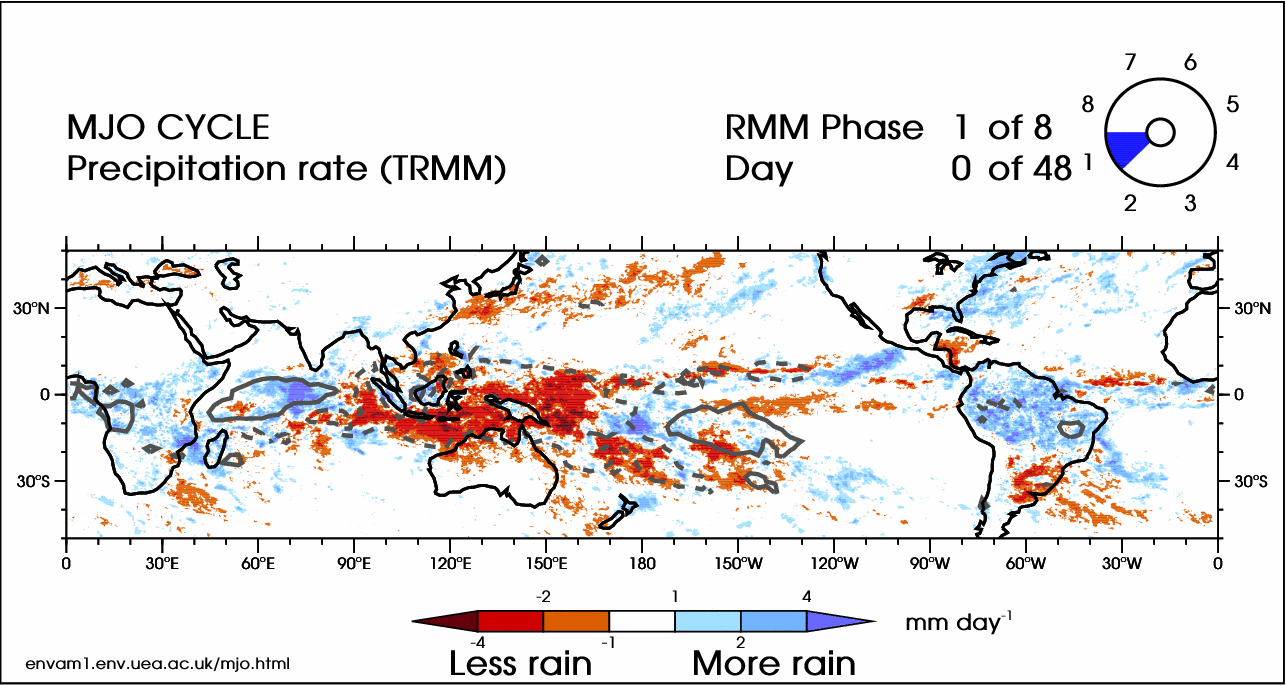 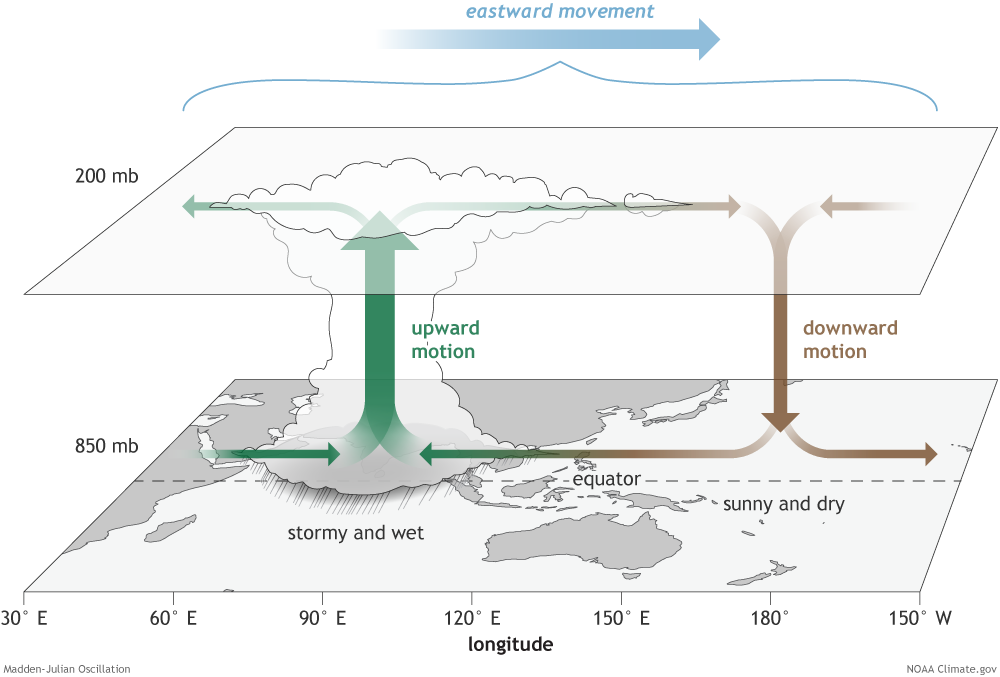 ‹#›
Source: https://www.climate.gov/news-features/blogs/enso/what-mjo-and-why-do-we-care
[Speaker Notes: OVERsimplified MJO animation]
III.	Intra-seasonal forecasts
MJO phase status
RMM phase diagram for the latest 40 days
ROMI phase diagram for the latest 90 days
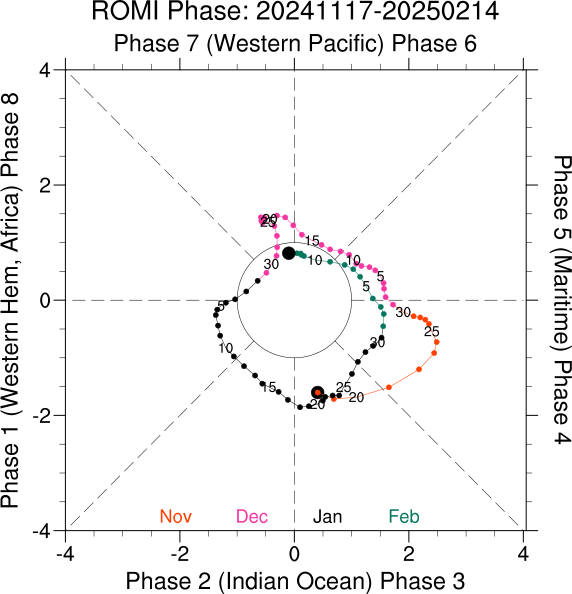 RMM index
RMM = Real-time Multivariate MJO Index
Developed by Matthew Wheeler and Harry Hendon (2004).
A multivariate index that combines:
Outgoing Longwave Radiation (a proxy for convection/cloudiness)
Zonal winds at 850 hPa (low-level winds)
Zonal winds at 200 hPa (upper-level winds)
Projects these variables onto two principal components (RMM1 and RMM2) to define the MJO’s location and intensity in an 8-phase diagram.
ROMI index
ROMI = Real-time OLR MJO Index
Developed as a simpler alternative to RMM.
Based only on OLR data.
Uses empirical orthogonal function (EOF) analysis of OLR to define MJO phases.
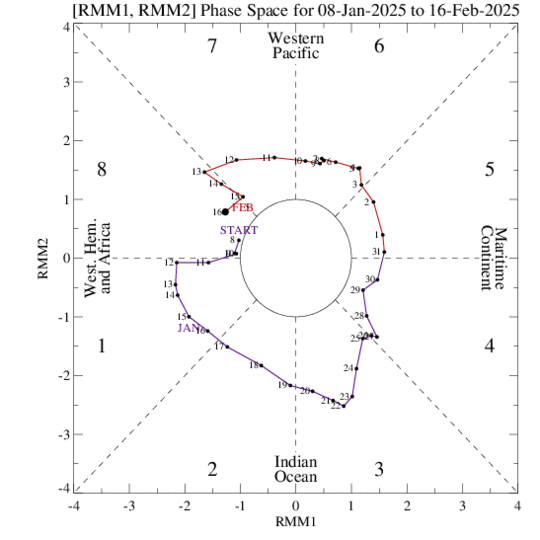 Subsidence around the Date Line associated with La Niña (see negative OLR anomalies) mutes the phase 8 of the MJO.
‹#›
Source: https://www.cpc.ncep.noaa.gov/products/precip/CWlink/MJO/whindex.shtml / https://psl.noaa.gov/mjo/
[Speaker Notes: https://psl.noaa.gov/mjo/]
III.	Intra-seasonal forecasts
MJO forecasts
Evolution of last 40 days of observations + ensemble forecast
OLR anomalies [W/m2] (ensemble mean GEFS)
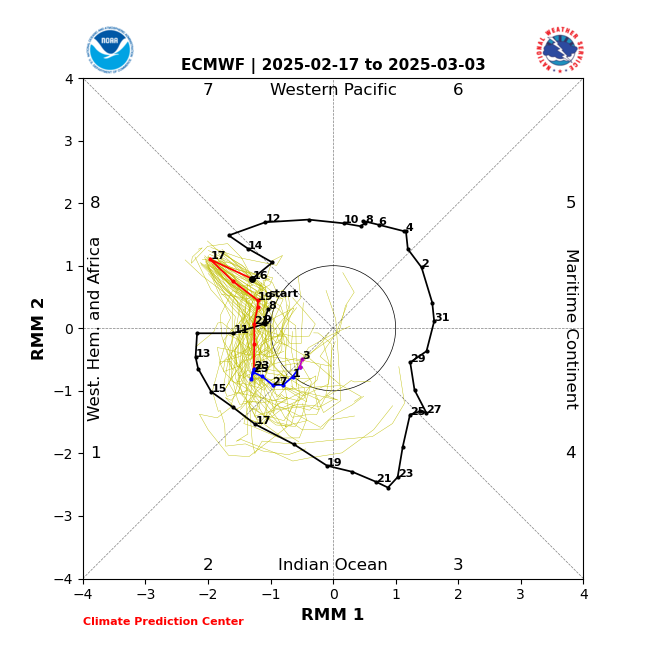 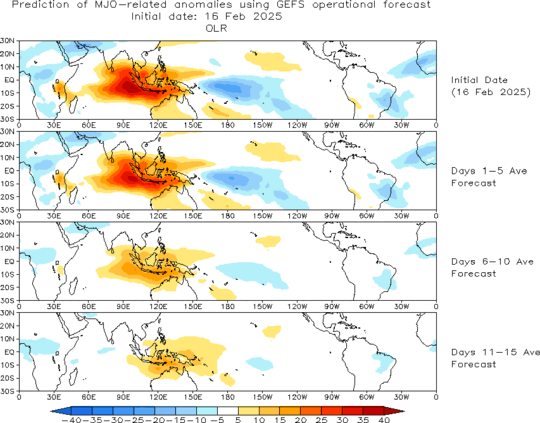 Time
Mean forecasts: 1-7 day,  8-14 day, >= 15 days
Low OLR (enhanced convection) / High OLR (suppressed convection)
Despite unfavourable conditions (strong subsidence and easterlies), the forecasts predicts that the MJO will move briefly to phase 8 on the 17th of February and then quickly transition to phase 1 but with reduced activity.
Source:  https://www.cpc.ncep.noaa.gov/products/precip/CWlink/MJO/foregfs.shtml /
https://www.cpc.ncep.noaa.gov/products/precip/CWlink/MJO/CLIVAR/ecmf.shtml
‹#›
[Speaker Notes: https://www.cpc.ncep.noaa.gov/products/precip/CWlink/MJO/forca.shtml
https://www.cpc.ncep.noaa.gov/products/precip/CWlink/MJO/CLIVAR/clivar_wh.shtml
http://www.bom.gov.au/climate/enso/#tabs=Tropics]
III.	Intra-seasonal forecasts
MJO forecasts
Just for the discussion: 
It is interesting that during the last few weeks, the MJO has avoided the central Pacific (phase 8). Expected, perhaps, from an ENSO perspective: La Niña development has suppressed the convection in the central Pacific, where the descending branch of the Walker Circulation is.
Despite this, the MJO forecast insists on a brief passage through phase 8 in the coming days. This could lead to a couple of things (speculation alert!):
Westerlies associated with the MJO might weaken easterlies associated with La Niña (westerly wind bursts over the warm pool), meaning the end of this weak La Niña.
The MJO weakens and avoids the phase 8 region once again.

If both forecasts are right (ENSO's and MJO's), the first scenario could be possible, and then the MJO in phase 8 could partially explain the weakening of La Niña in the coming months.
Source:  https://www.cpc.ncep.noaa.gov/products/precip/CWlink/MJO/foregfs.shtml /
https://www.cpc.ncep.noaa.gov/products/precip/CWlink/MJO/CLIVAR/ecmf.shtml
‹#›
[Speaker Notes: https://www.cpc.ncep.noaa.gov/products/precip/CWlink/MJO/forca.shtml
https://www.cpc.ncep.noaa.gov/products/precip/CWlink/MJO/CLIVAR/clivar_wh.shtml
http://www.bom.gov.au/climate/enso/#tabs=Tropics]
Precipitation composite during MJO Phase 8

Composite = average pattern
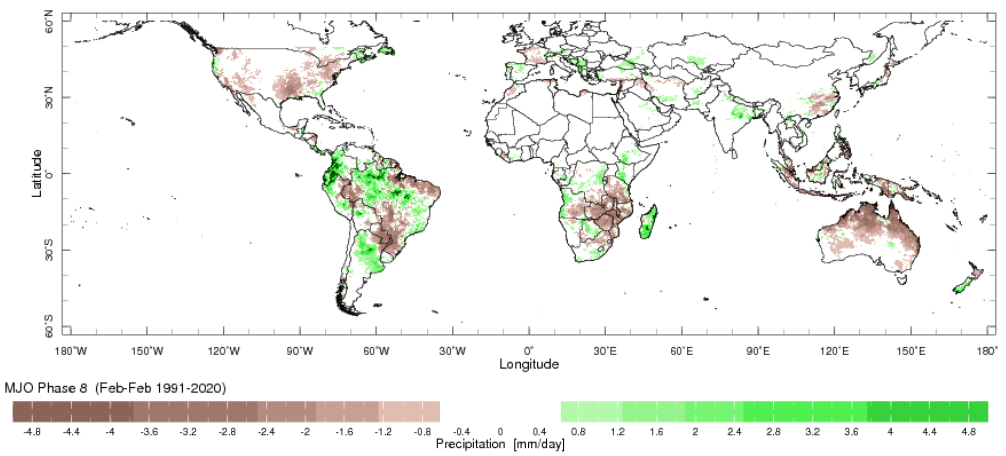 ‹#›
Source: IRI link
III.	Intra-seasonal forecasts
Precipitation
Week 1
Week 2
Model used:
 ESRL FIMr1p1 from Models SubC: Subseasonal Consortium (SubC).
Provided by IRI
Link for more info.
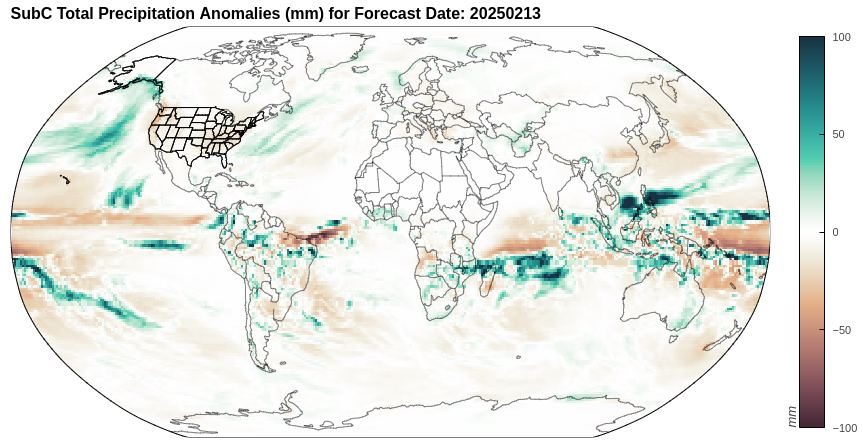 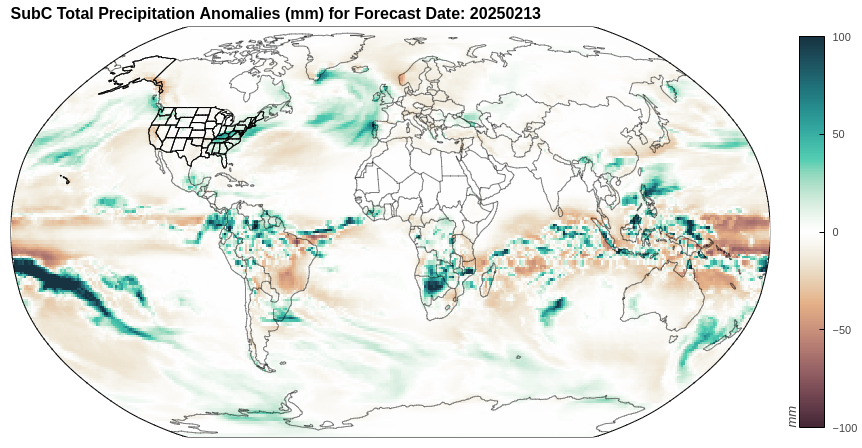 Week 4
Week 3
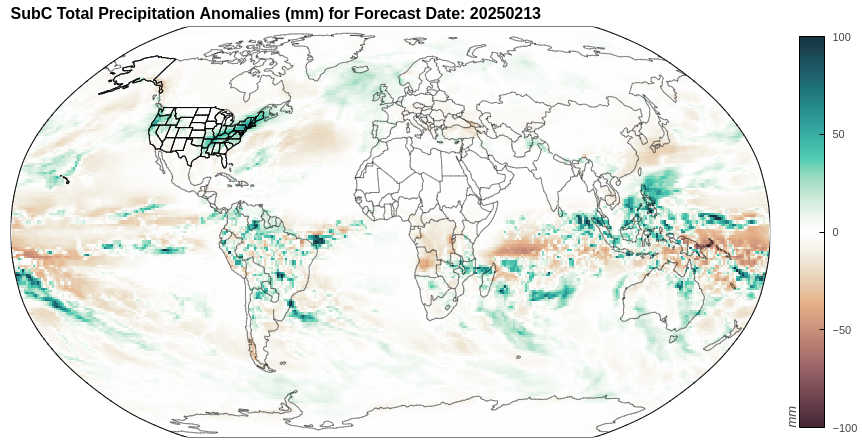 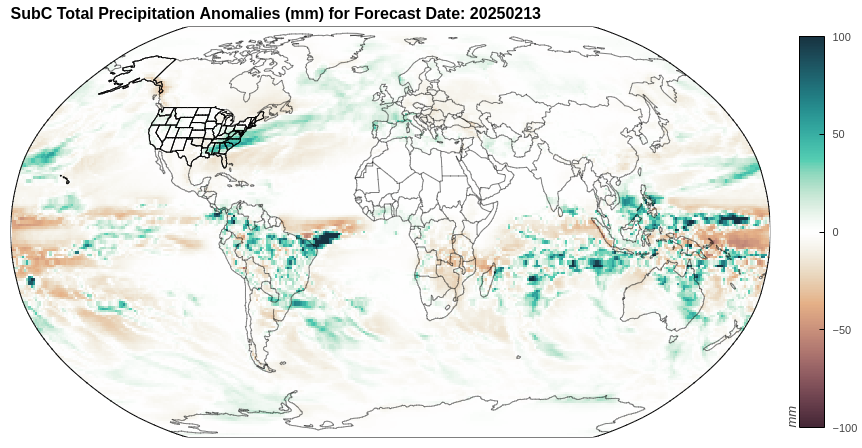 ‹#›
Source: http://weather.ou.edu/~kpegion/subc/forecasts/images/Latest/Interactive.html
III.	Intra-seasonal forecasts
Temperature
Week 1
Week 2
Model used:
ESRL FIMr1p1 from Models SubC: Subseasonal Consortium (SubC).
Provided by IRI.
Link for more info.
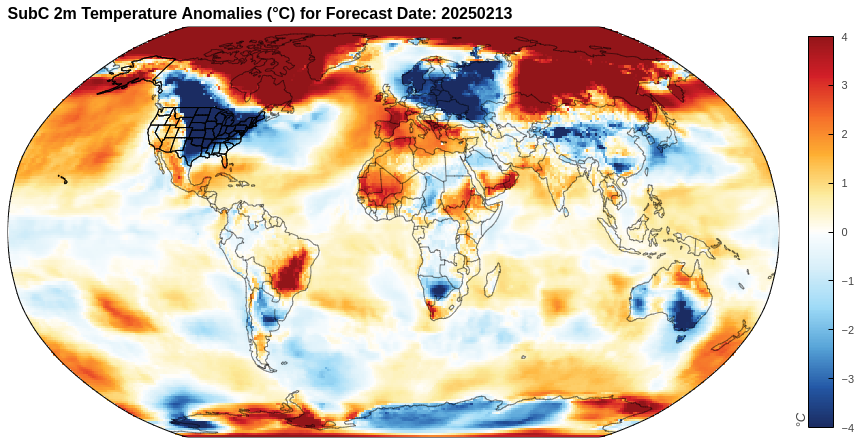 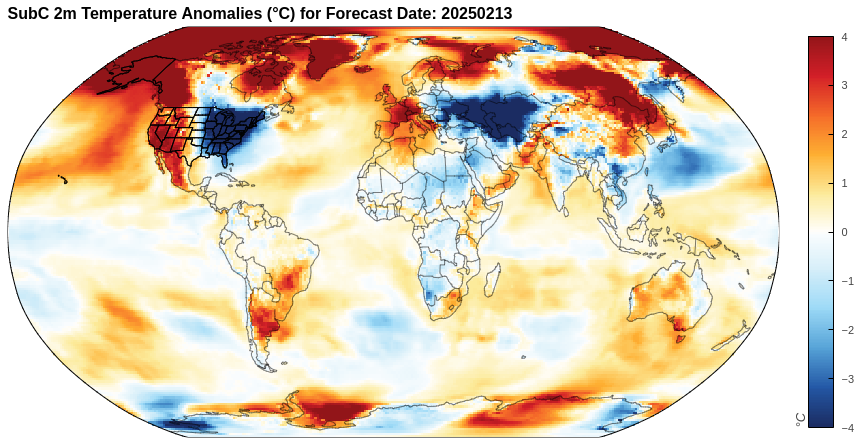 Week 4
Week 3
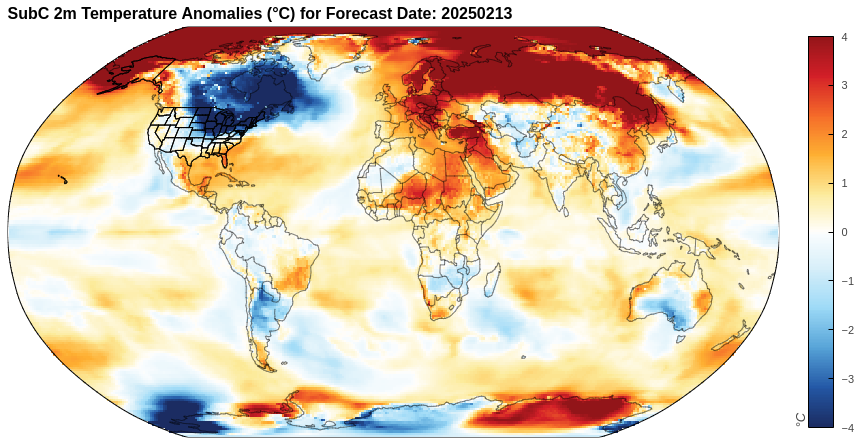 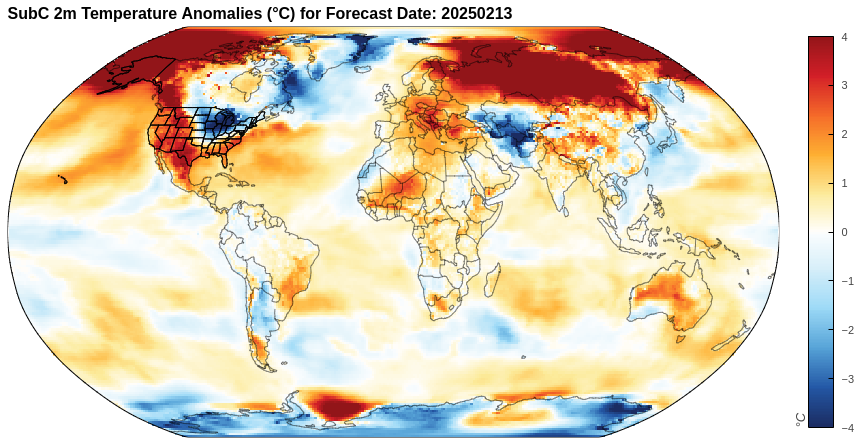 ‹#›
Source: http://weather.ou.edu/~kpegion/subc/forecasts/images/Latest/Interactive.html
Outline
Recent state of the climate

Seasonal forecasts

Intra-seasonal forecasts

Discussion
‹#›
Summary
Persistent observed dry anomalies in most of the Americas, the Guinean coast, Congo, central Asia, parts of Australia, most of Europe, Southeast Asia, eastern China, Madagascar, eastern Siberia, parts of India and Australia.

La Niña conditions present in the Central Pacific (CP) , with striking warm anomalies off the coast of Peru (where upwelling of cold deep water typically occurs). Neutral conditions are expected to set in again by March 2025.
‹#›
Summary
Coherent seasonal signal forecast for rainfall in models, more or less consistent with a La Niña.

Typical global warming signal in seasonal temperature forecasts. Parts of Alaska, Baja California, the North Atlantic and Central and Eastern Pacific exhibit cooler anomalies.

La Niña conditions might prevent the MJO from entering phase 8, although forecasts say the opposite = possible end of La Niña?
‹#›
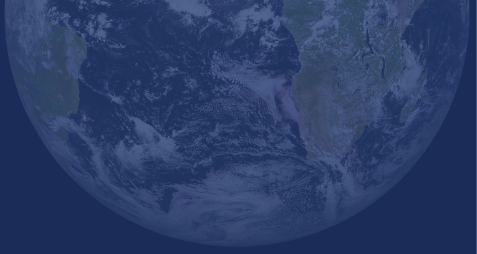 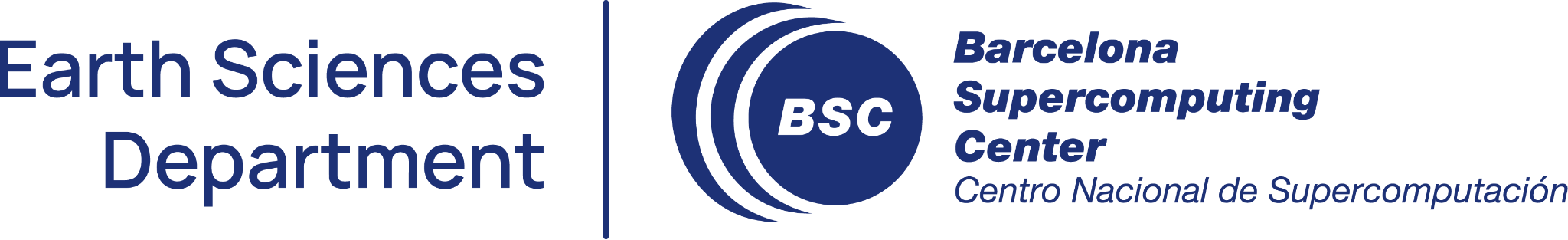 Forecast Briefing

February 2025
Aleksander Lacima-Nadolnik, Paloma Trascasa-Castro, Xavi Domingo, Diego Campos, Matías Olmo
Climate Services Team (CST)
Earth System Services (ESS)
Barcelona Supercomputing Center (BSC)
Tuesday, 18th Feb 2025
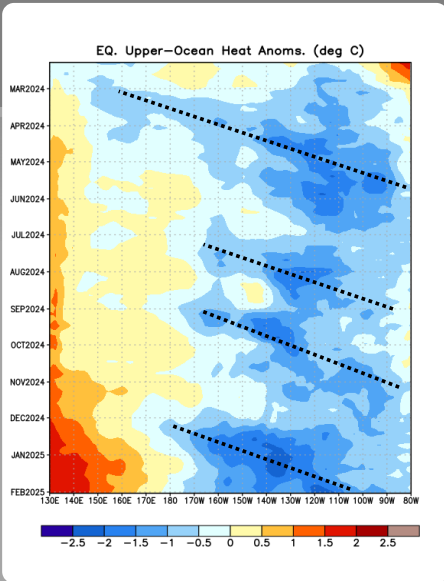 UPDATE ON TUESDAY 18
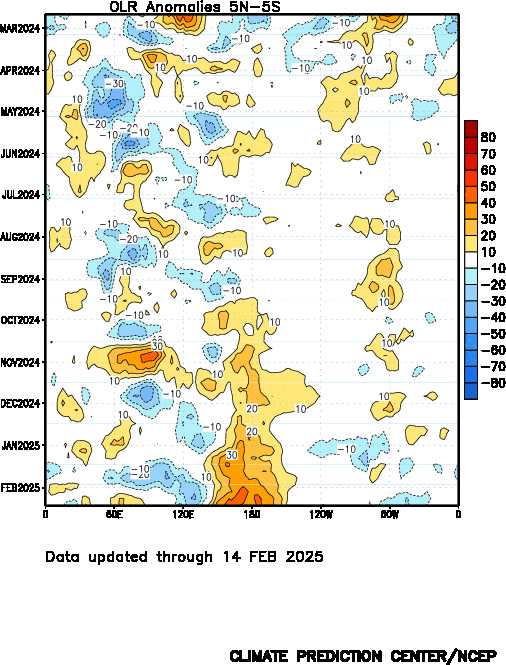 Since mid-September 2024, positive OLR anomalies (suppressed convection/ rainfall) have persisted near the Date Line.
Since early December 2024, negative OLR anomalies (enhanced convection/ rainfall) have emerged over Indonesia.
Drier-than-average conditions (orange/red shading)
Wetter-than-average conditions (blue shading)
Source: https://www.cpc.ncep.noaa.gov/products/analysis_monitoring/lanina/enso_evolution-status-fcsts-web.pdf
‹#›
[Speaker Notes: https://www.cpc.ncep.noaa.gov/products/precip/CWlink/MJO/enso.shtml#current
http://www.bom.gov.au/climate/enso/indices.shtml
http://www.bom.gov.au/climate/enso/#tabs=Pacific-Ocean&pacific=SOI]
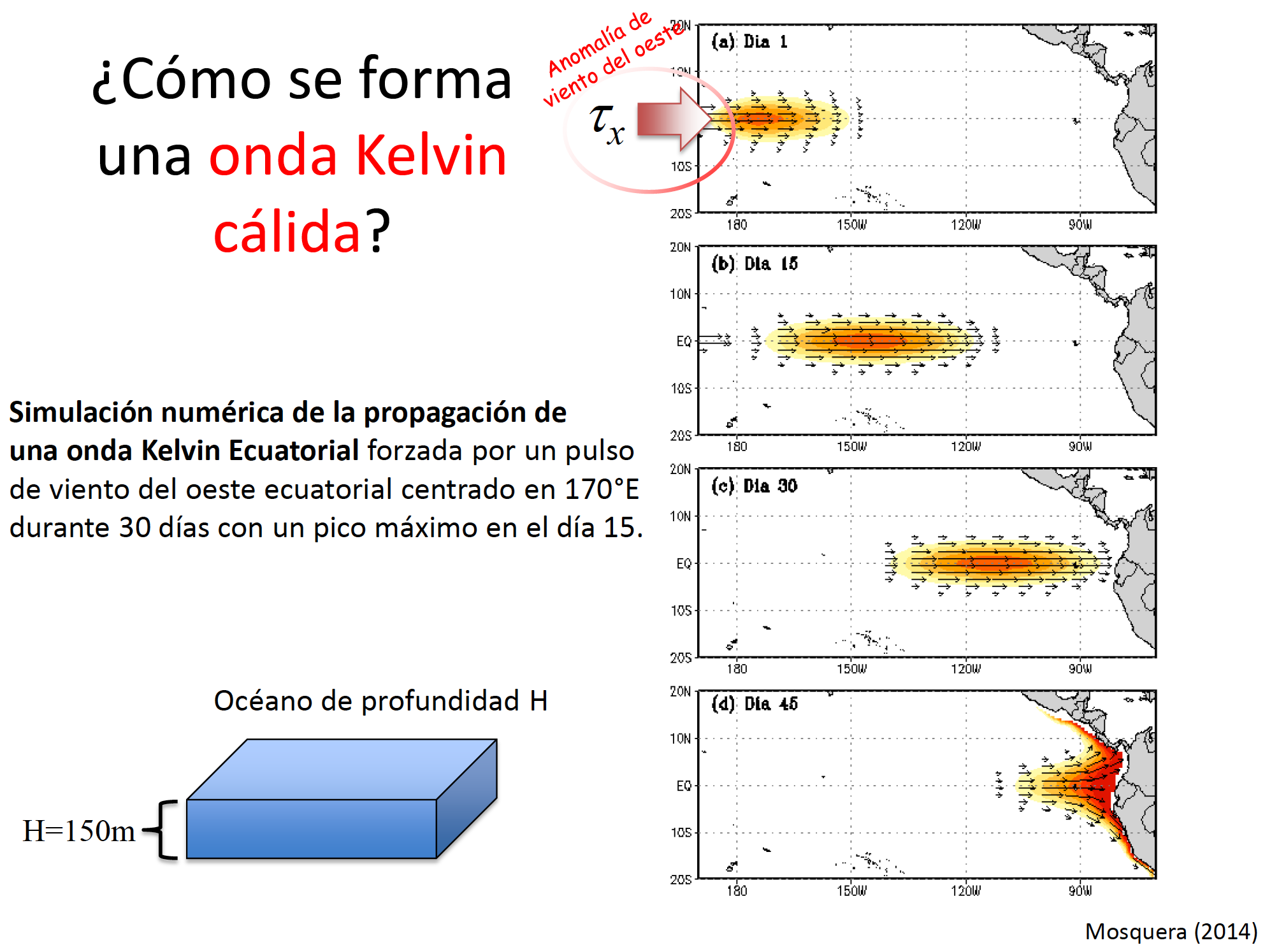 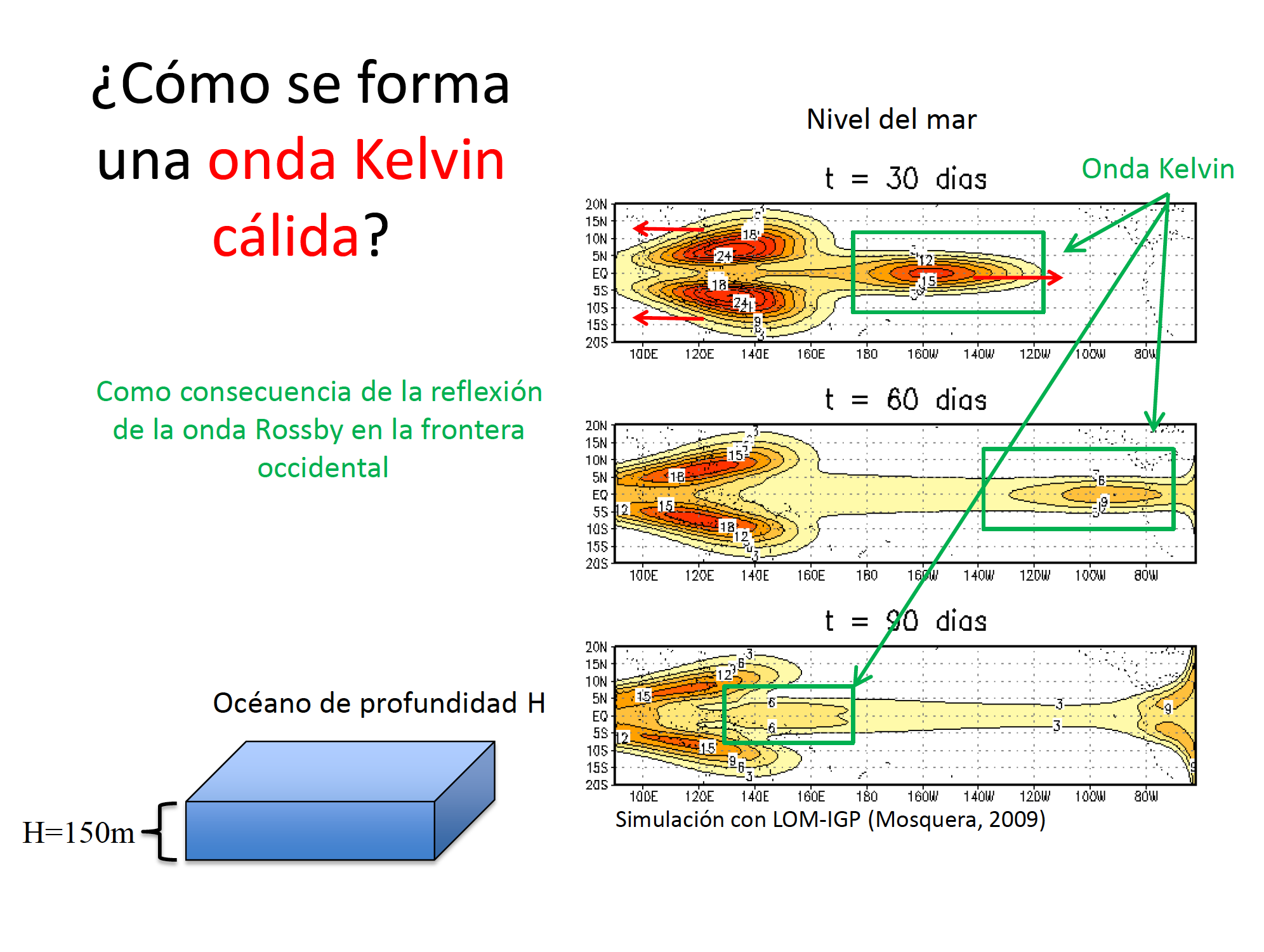 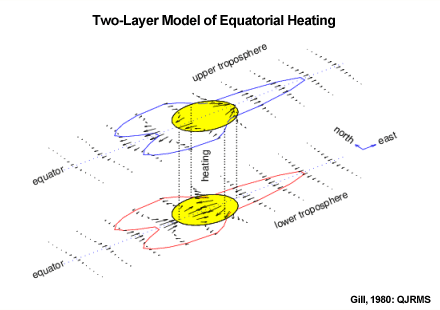 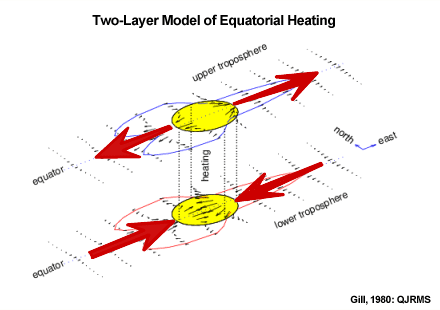 ‹#›
[Speaker Notes: https://www.cpc.ncep.noaa.gov/products/precip/CWlink/MJO/enso.shtml#current]
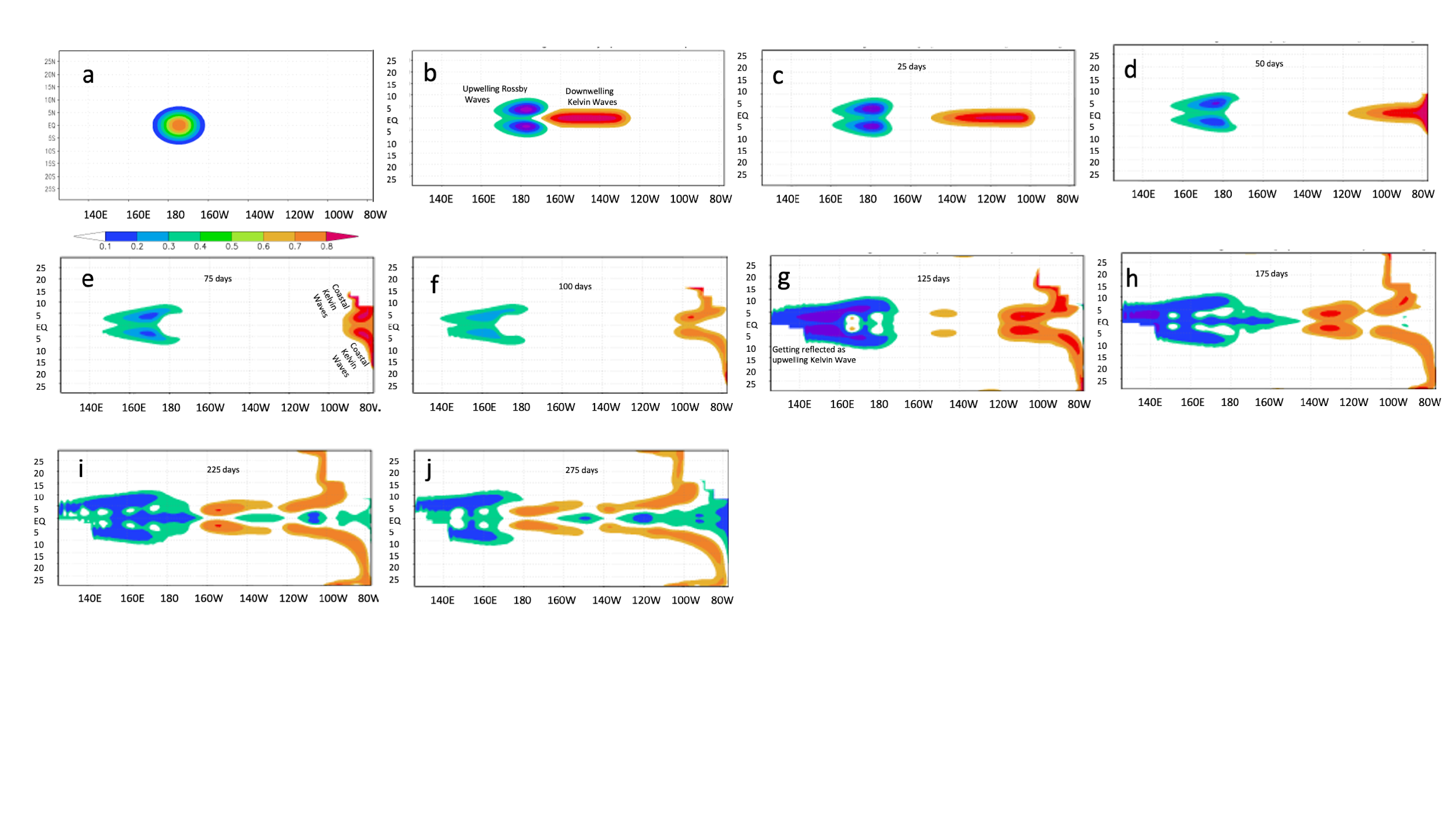 Simulation by Dave DeWitt (IRI, now at CPC), using a simplified model, with a wind stress forcing at the Equator and Dateline.
‹#›
[Speaker Notes: https://www.cpc.ncep.noaa.gov/products/precip/CWlink/MJO/enso.shtml#current]
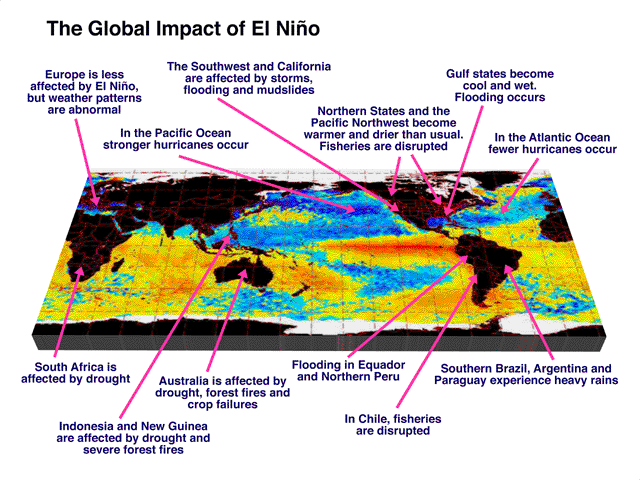 Canonical El Niño impacts across the globe.
‹#›
[Speaker Notes: ENSO diags https://www.cpc.ncep.noaa.gov/products/precip/CWlink/MJO/enso.shtml#current
ENSO Blog https://www.climate.gov/news-features/blogs/enso?page=1
https://www.pmel.noaa.gov/gtmba/assorted-plots
https://www.pmel.noaa.gov/tao/drupal/disdel/]
WASP index
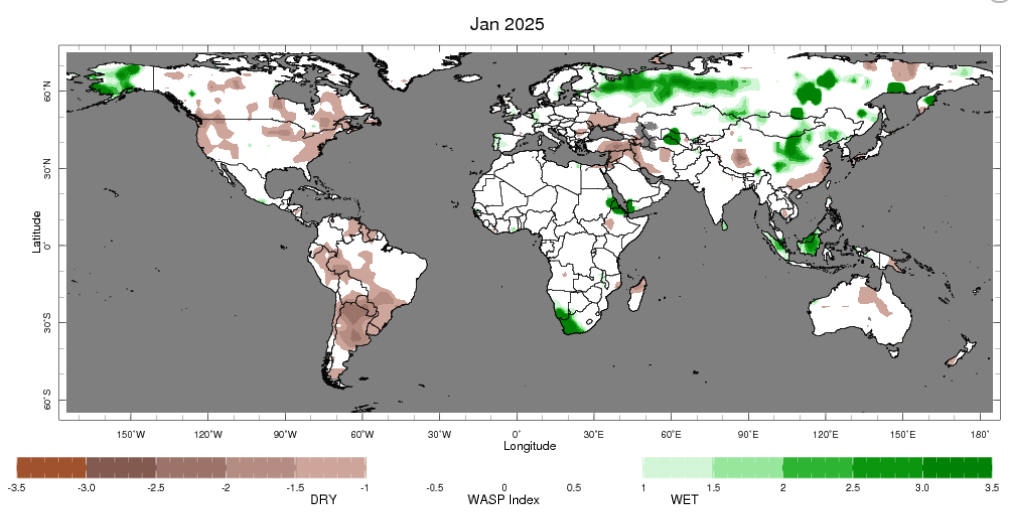 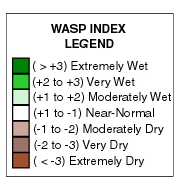 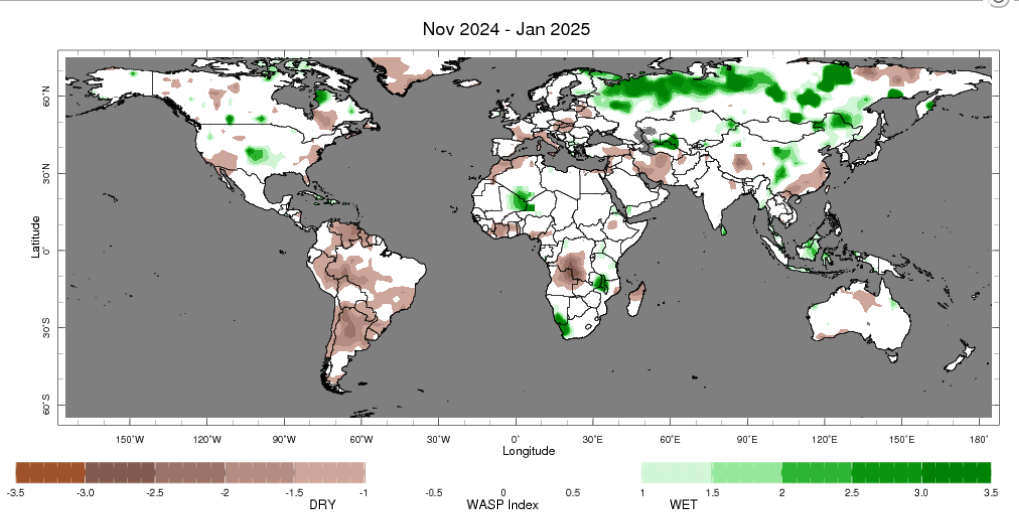 Source: https://iridl.ldeo.columbia.edu/maproom/Global/Precipitation/WASP_Indices.html
‹#›
[Speaker Notes: https://iridl.ldeo.columbia.edu/maproom/Global/Precipitation/Persistence.html]